Министерство образования РМ
ПОРТФОЛИОПорватовой Ольги Сергеевны, воспитателя муниципального автономного дошкольного образовательного учреждения городского округа Саранск МАДОУ «Детский сад № 59»
Дата рождения: 10.01.1988г.
Профессиональное образование: 
филолог преподаватель по специальности «Филология»,
ГОУ ВПО «Мордовский государственный университет им. Н. П. Огарева», филологический факультет, 
№ диплома: ВСГ 5953150, 
дата выдачи: 24.06.2011г.
Стаж педагогической работы (по специальности):
 3 года
Общий трудовой стаж: 13 лет
Квалификационная категория: 
Занимаемая должность: воспитатель
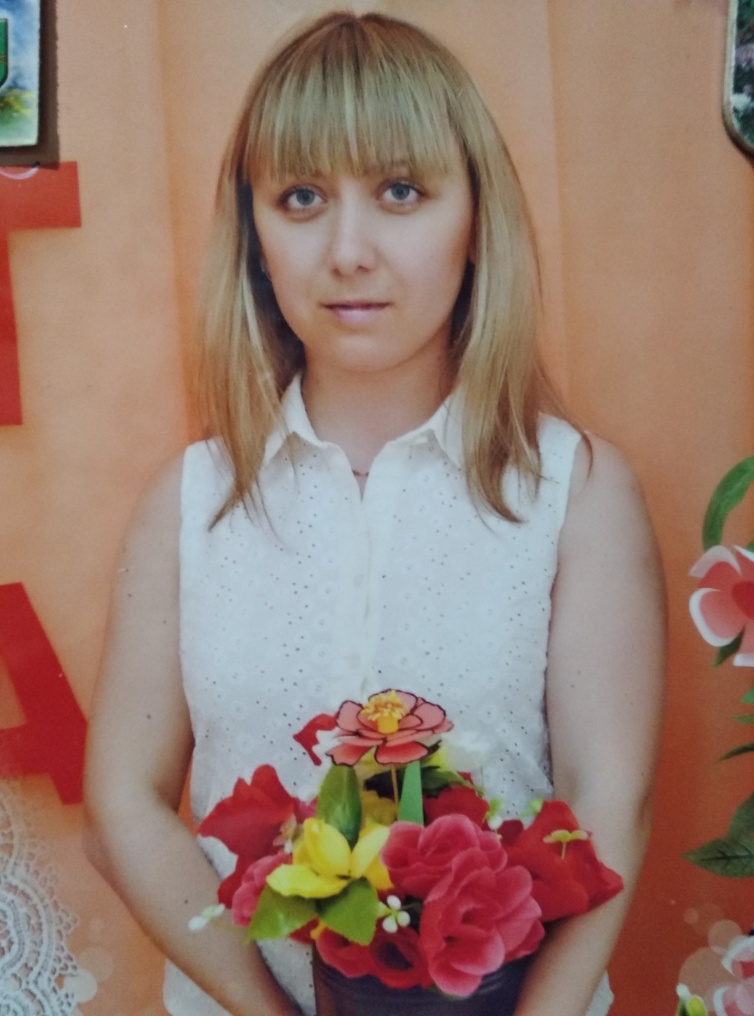 Представление собственного педагогического опыта 
по теме:
«Развитие логического мышления детей дошкольного возраста  математические игры"
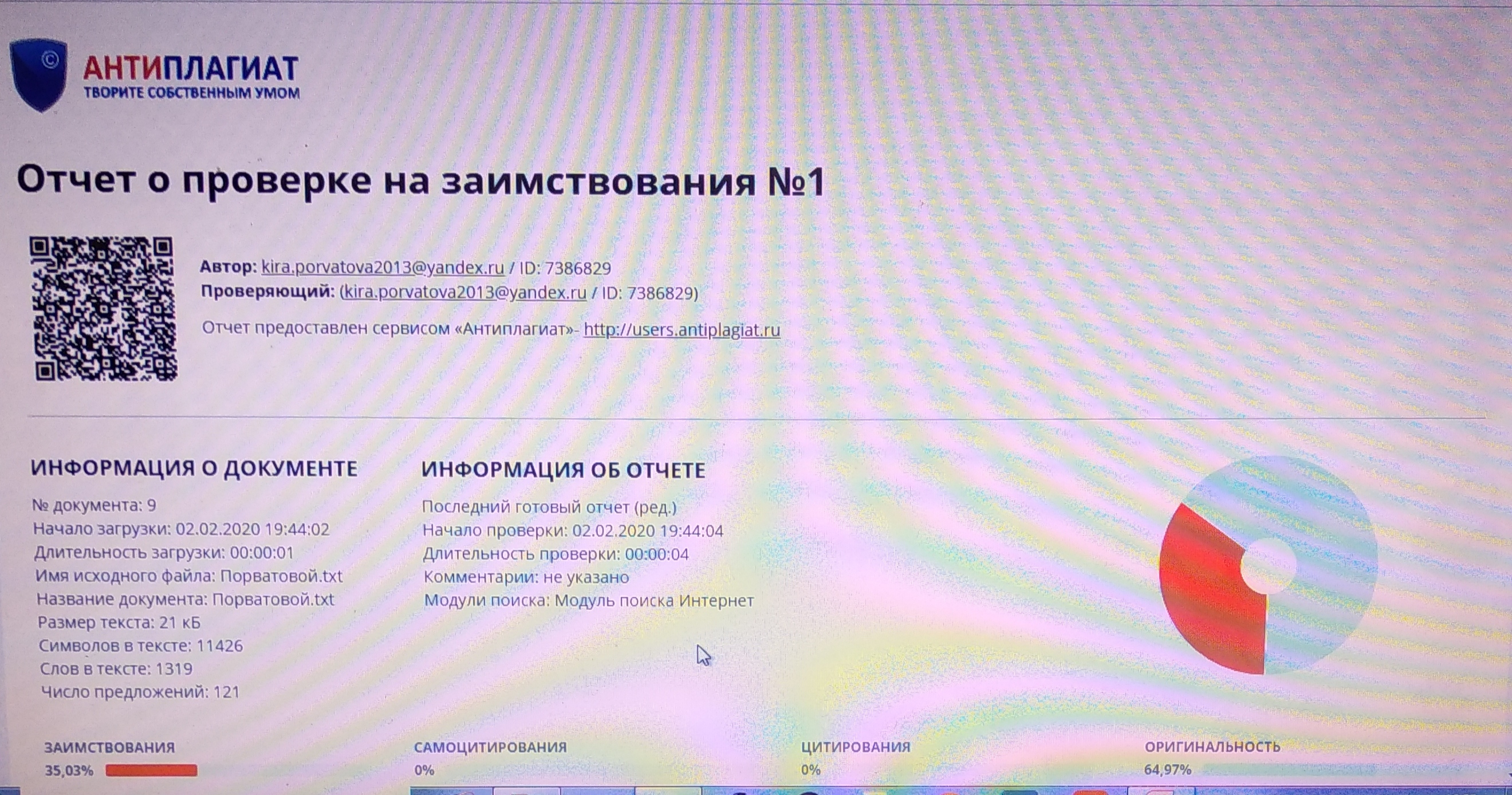 1.Участие в инновационной
 (экспериментальной) деятельности
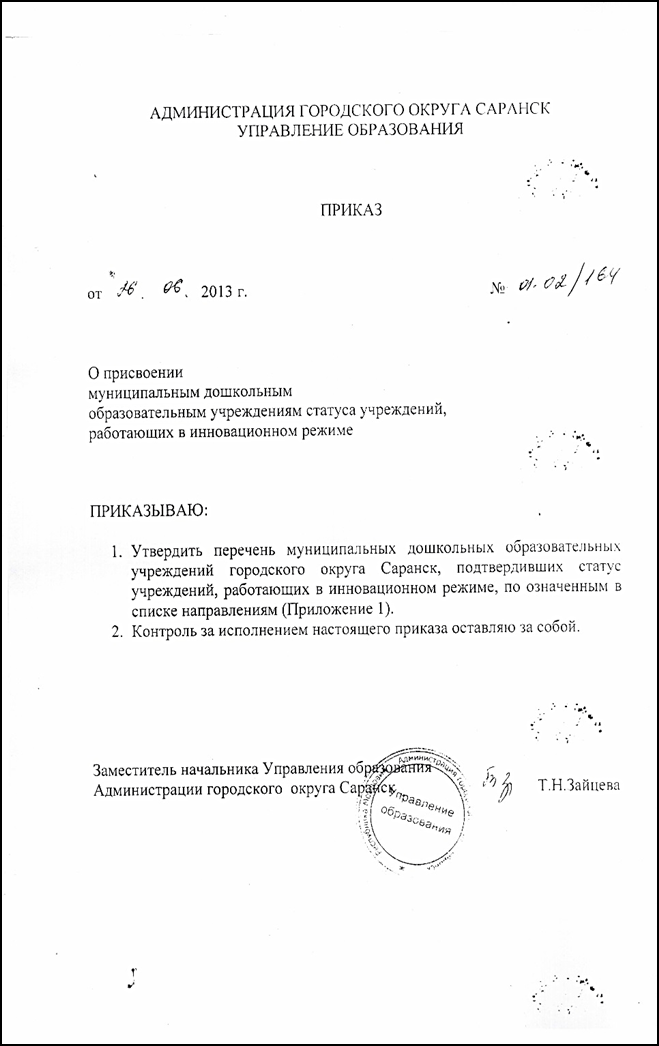 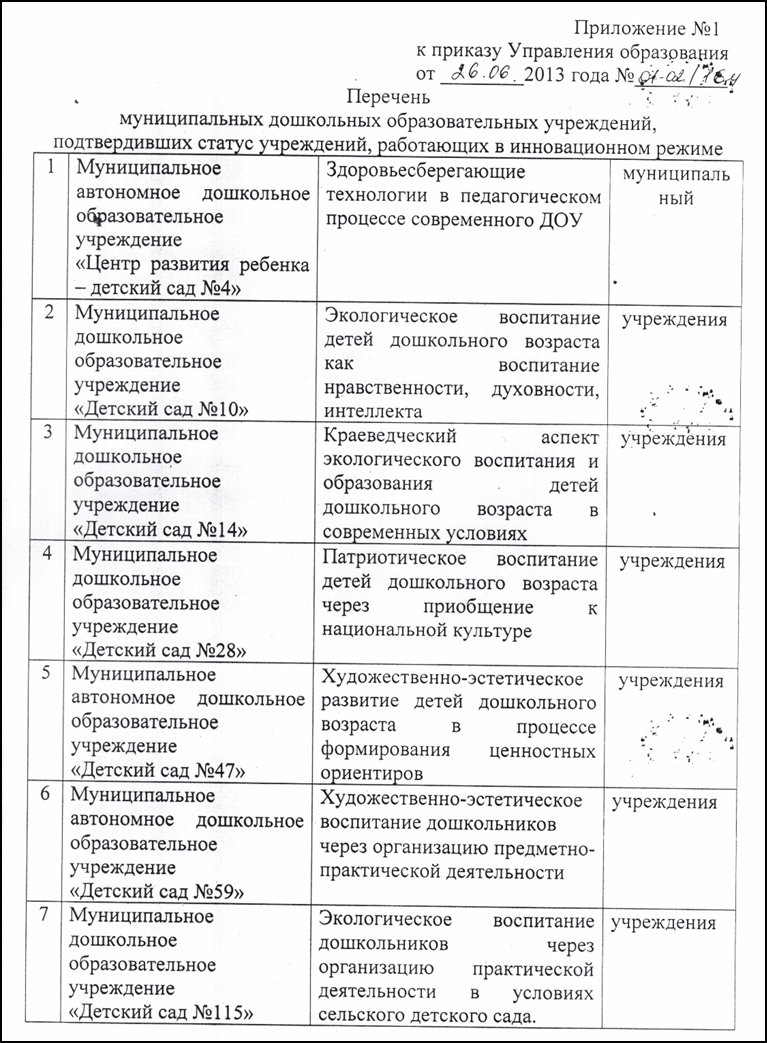 1.Участие в инновационной
 (экспериментальной) деятельности
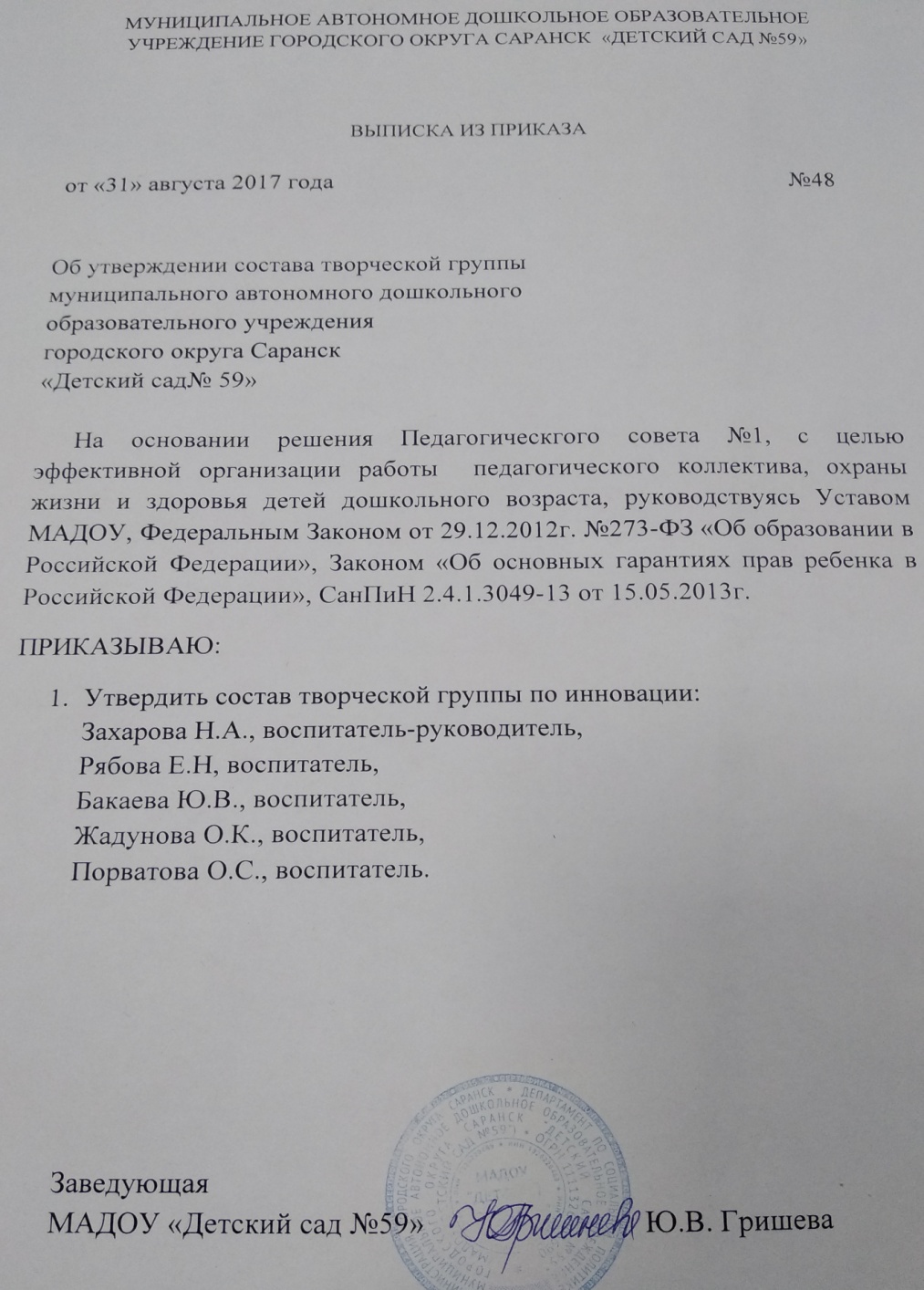 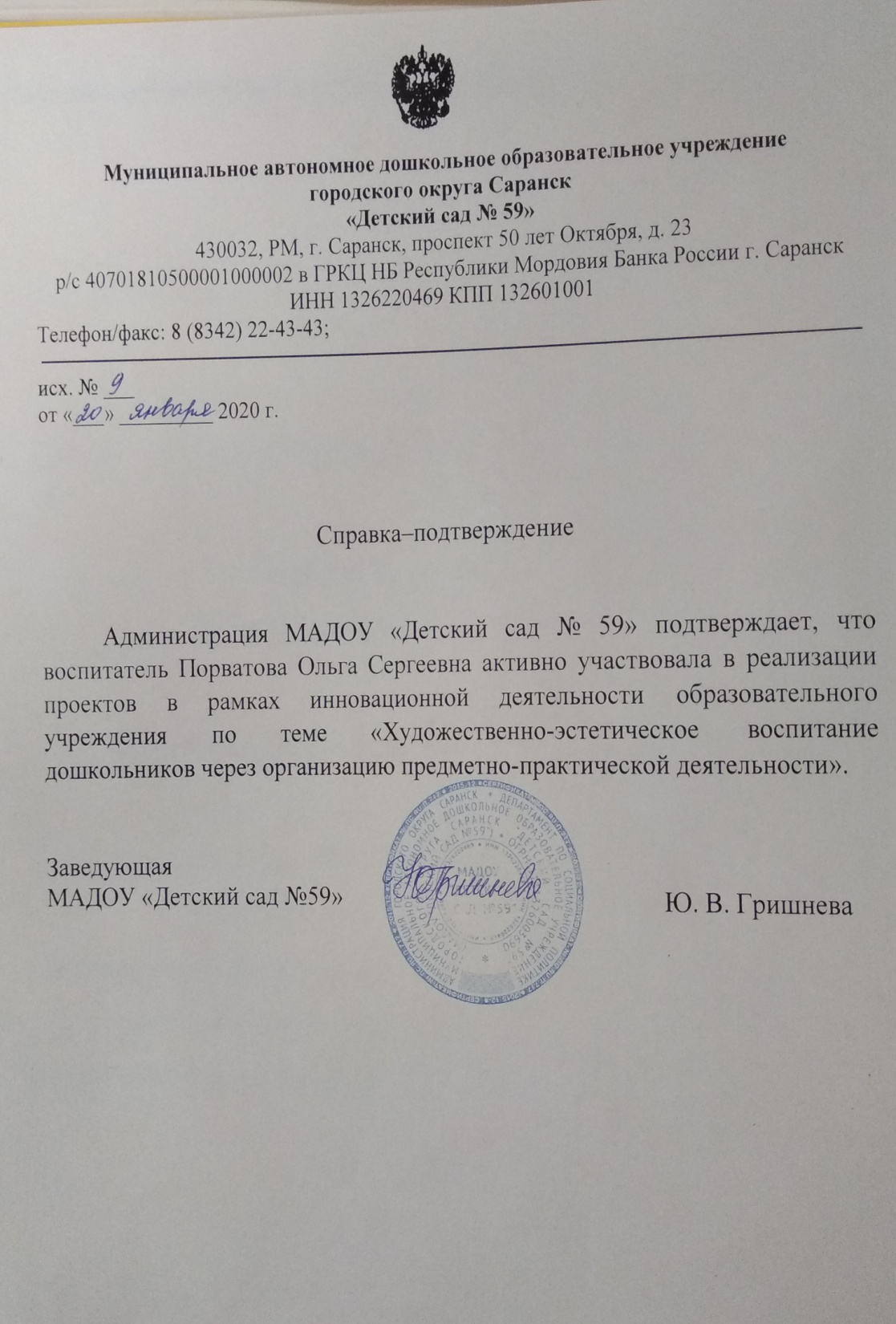 1.Участие в инновационной
 (экспериментальной) деятельности
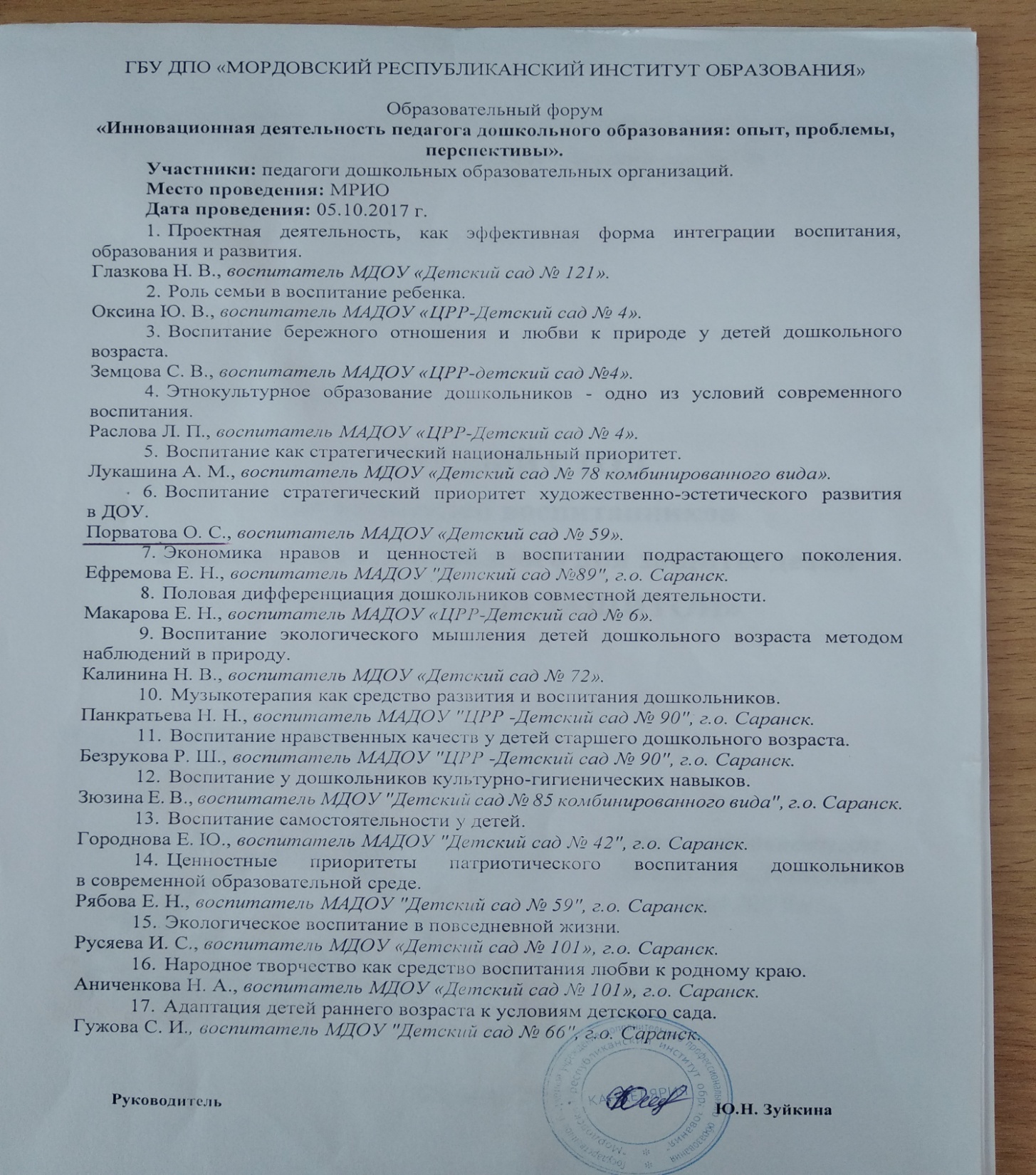 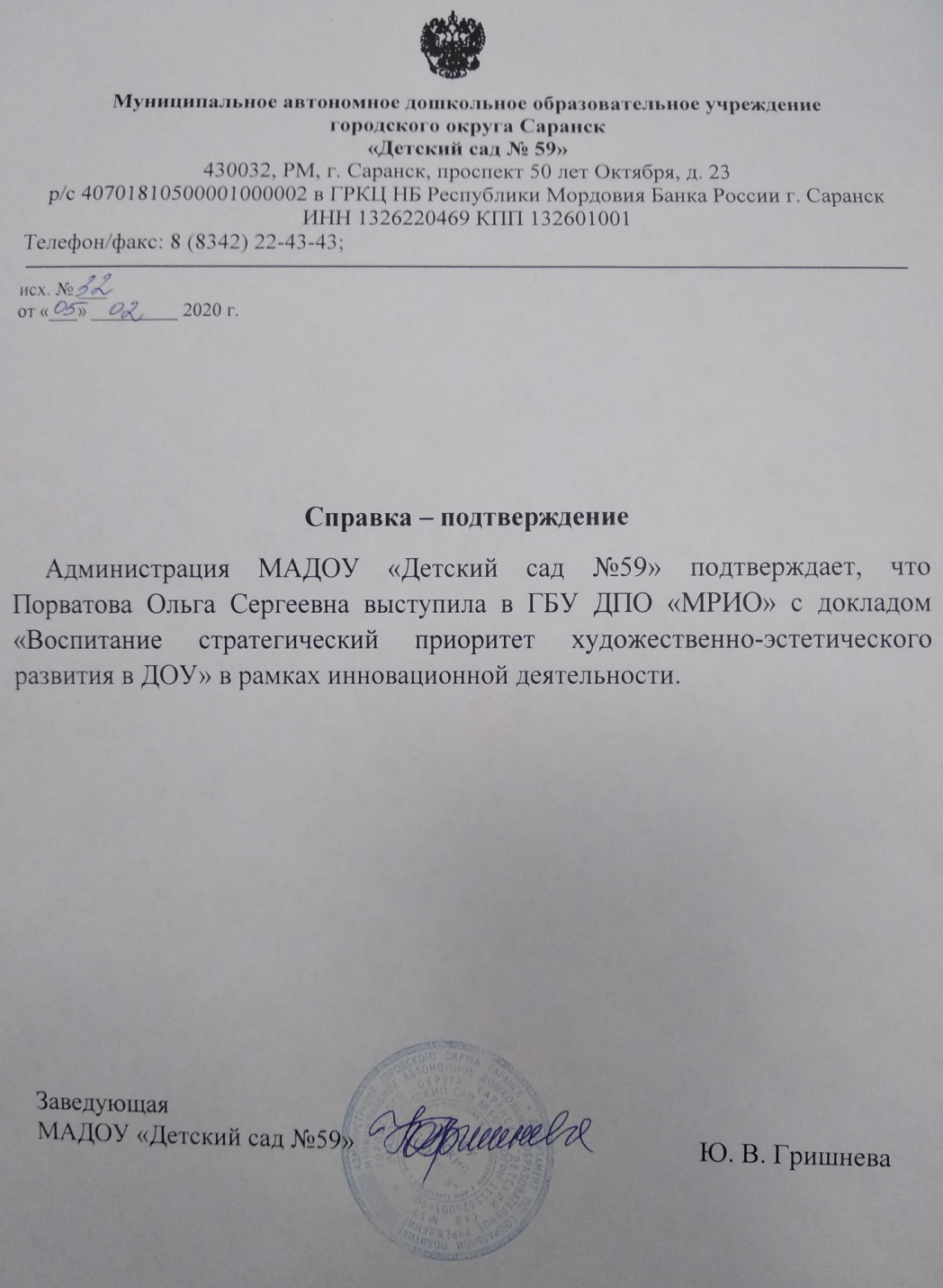 3.Наличие публикаций
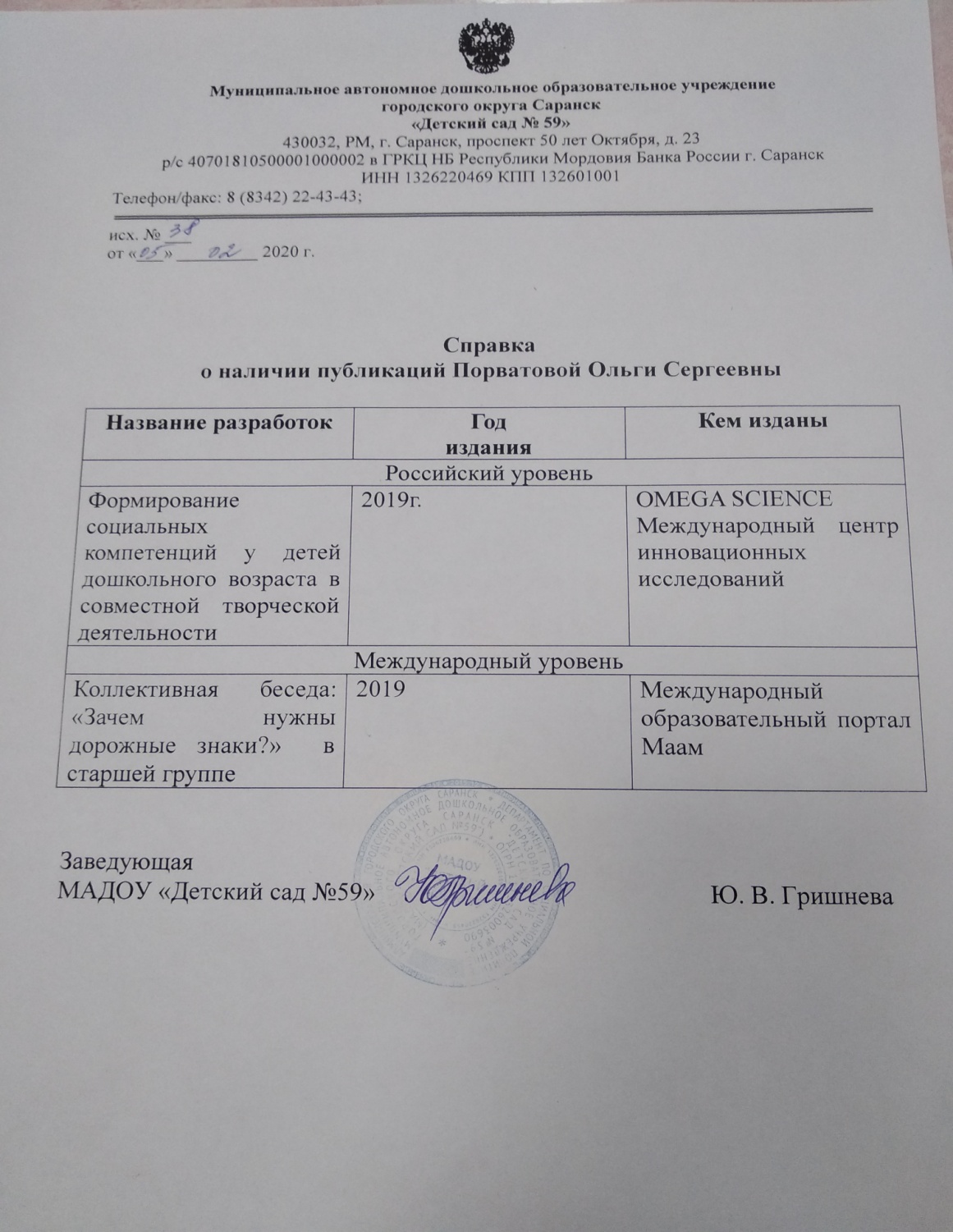 3.Наличие публикаций
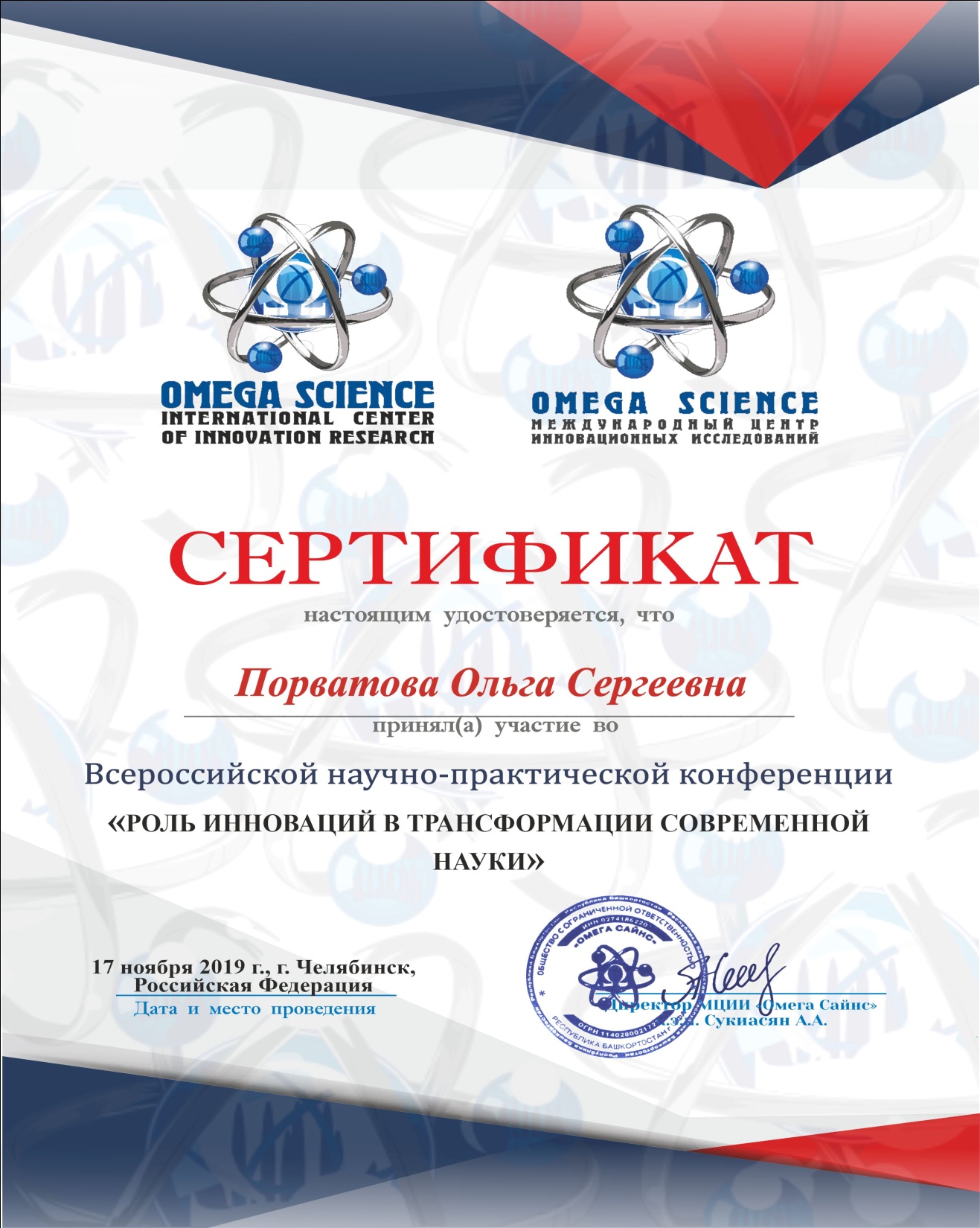 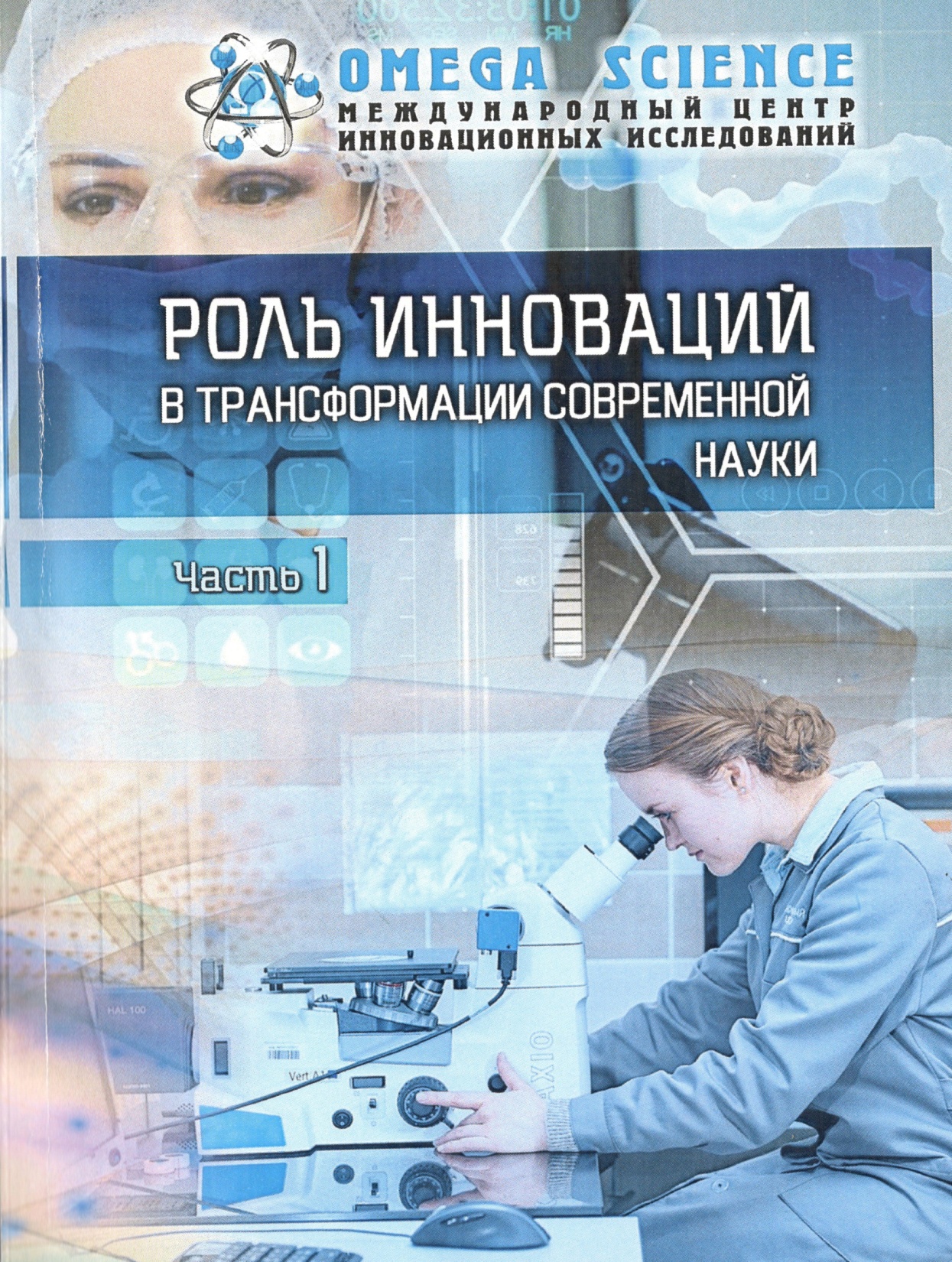 3.Наличие публикаций
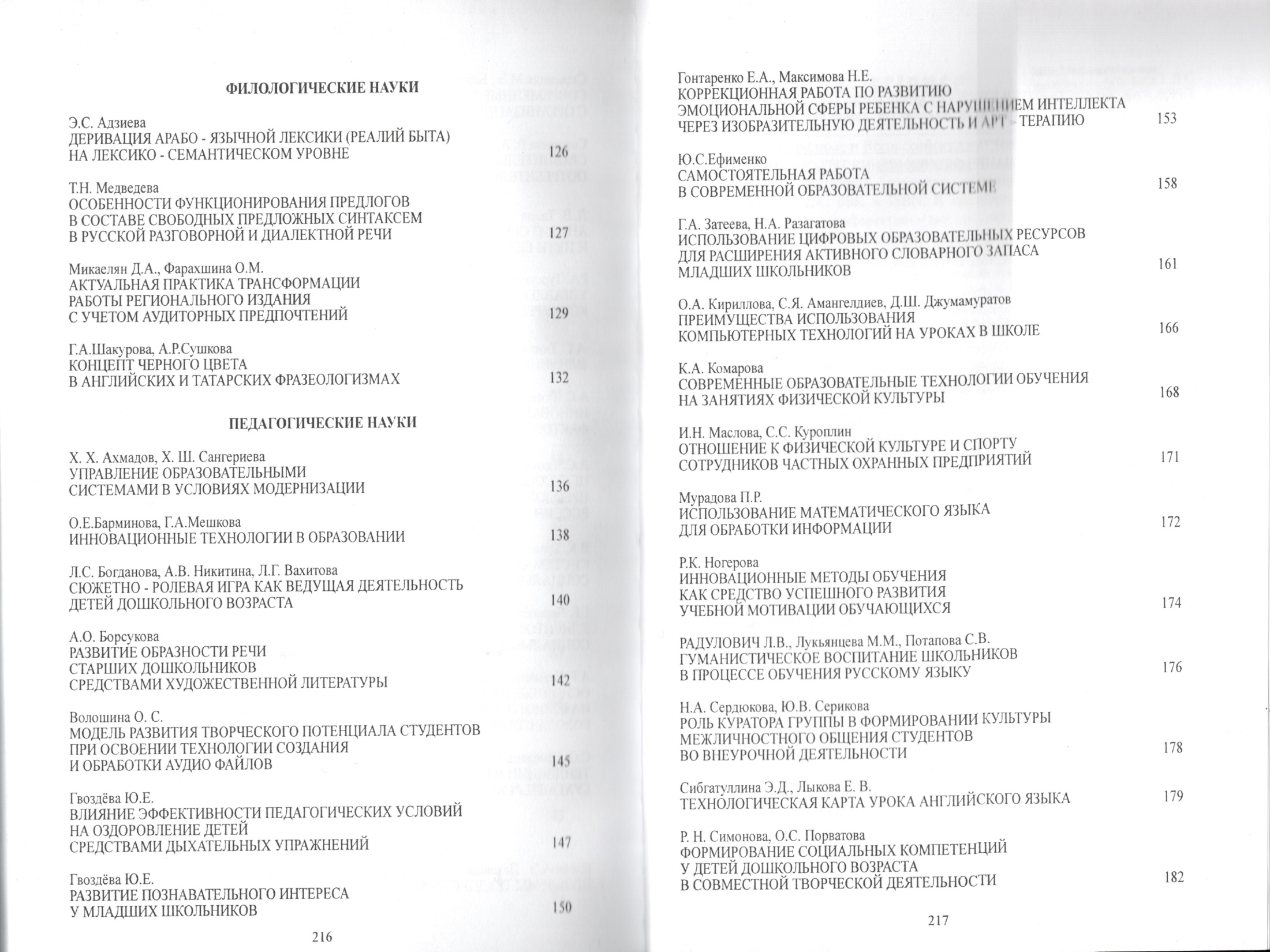 3.Наличие публикаций
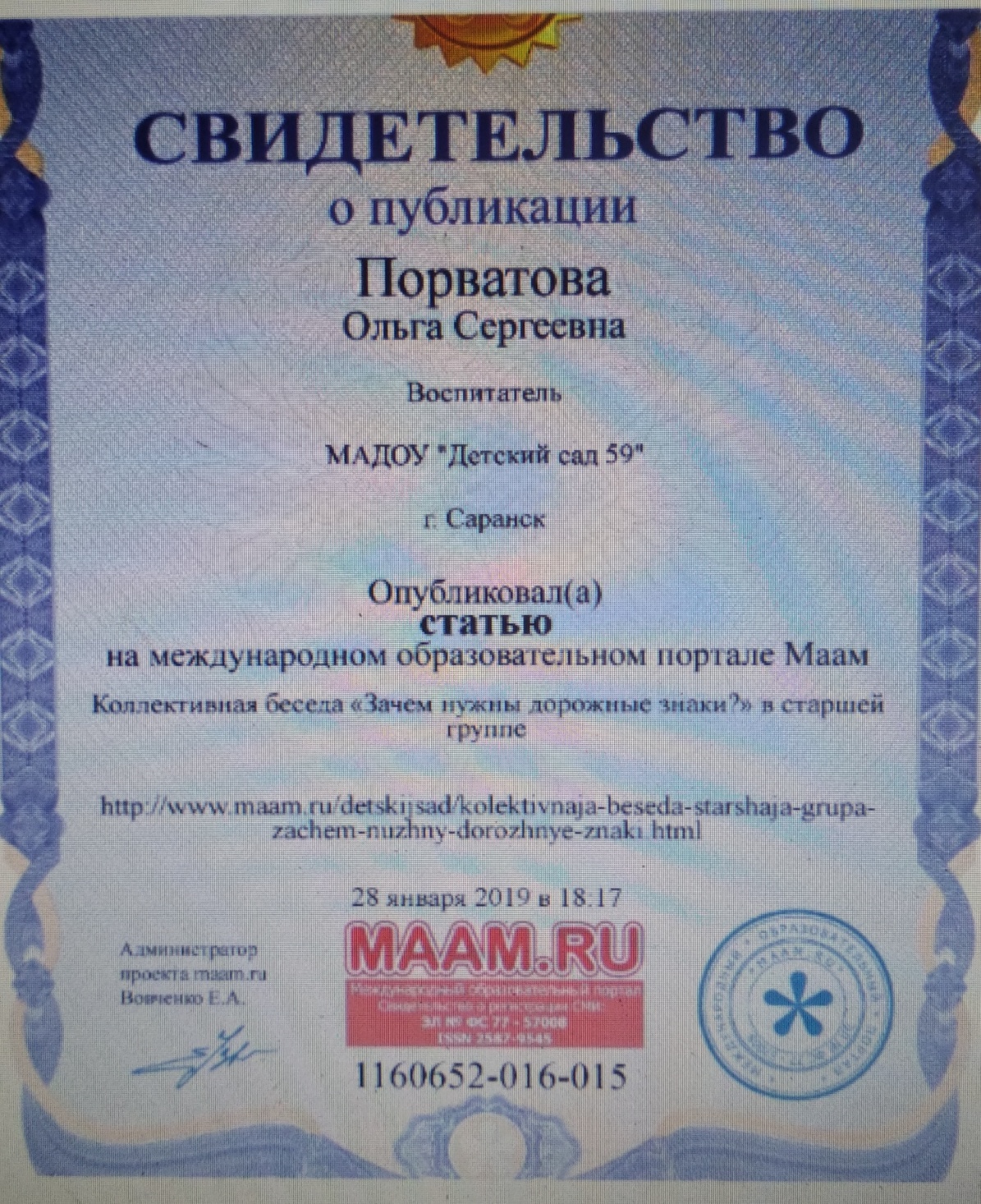 4. Результаты участия воспитанников в:
конкурсах;
выставках;
турнирах;
соревнованиях;
акциях;
фестивалях
4. Результаты участия воспитанников
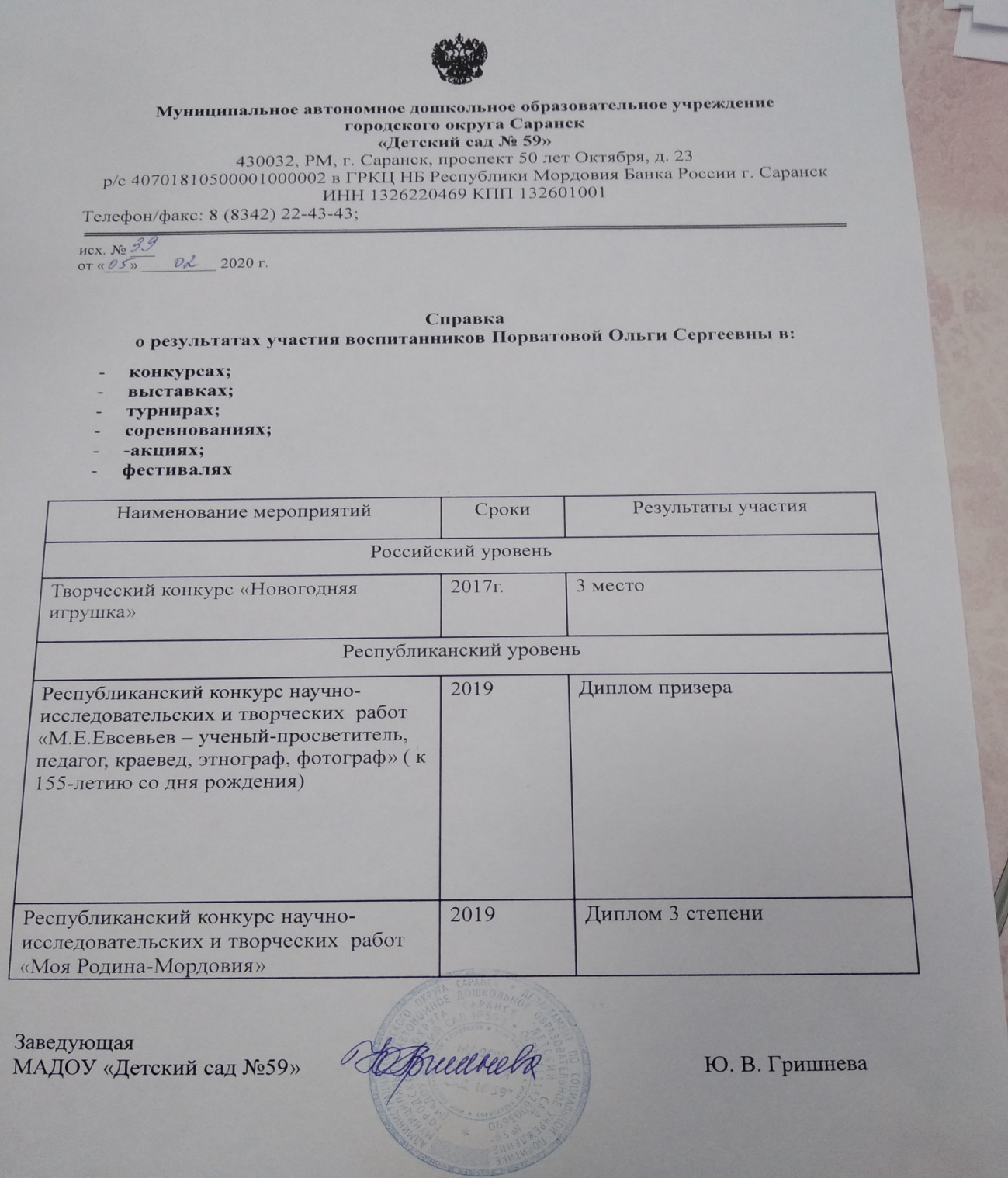 4. Результаты участия воспитанников
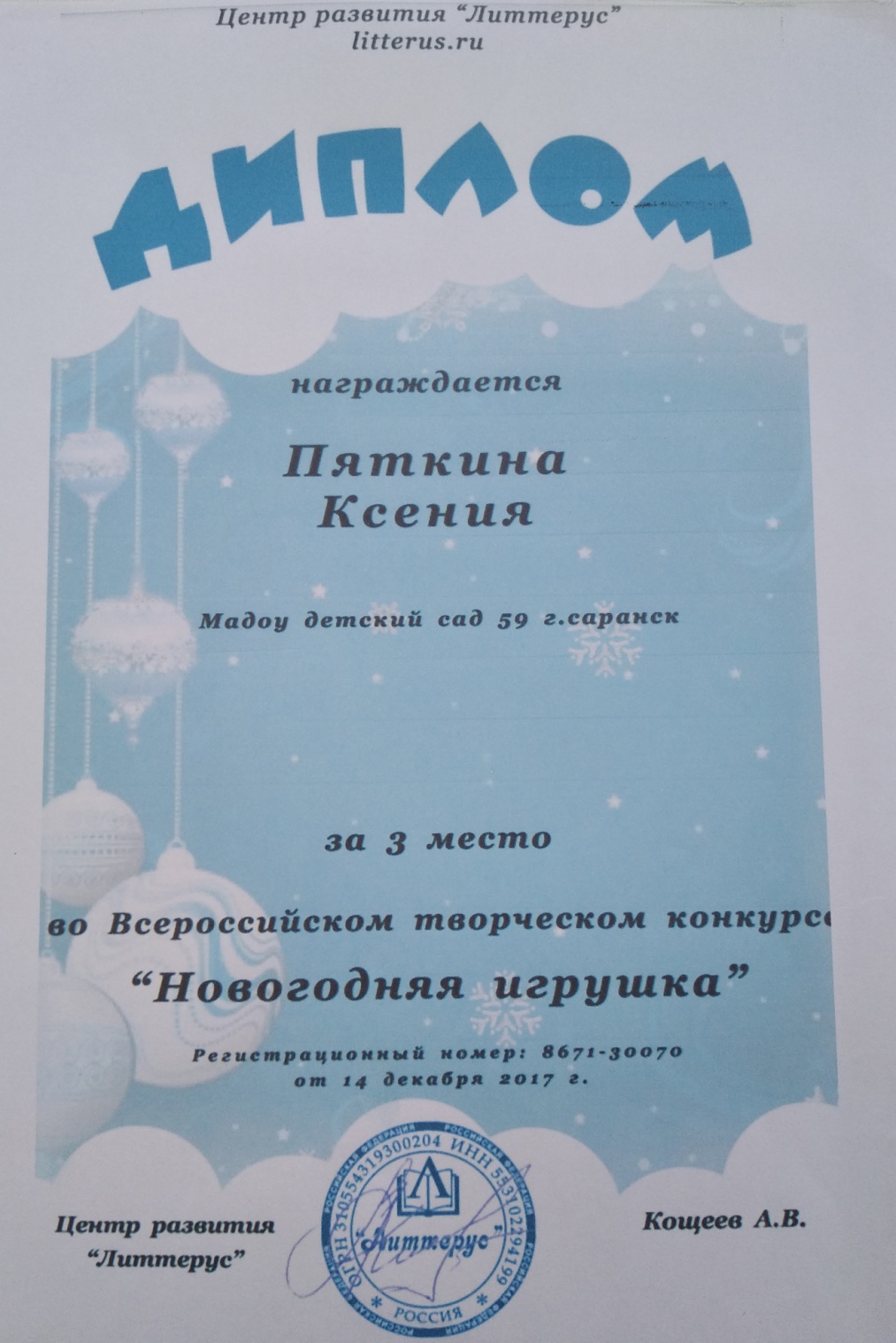 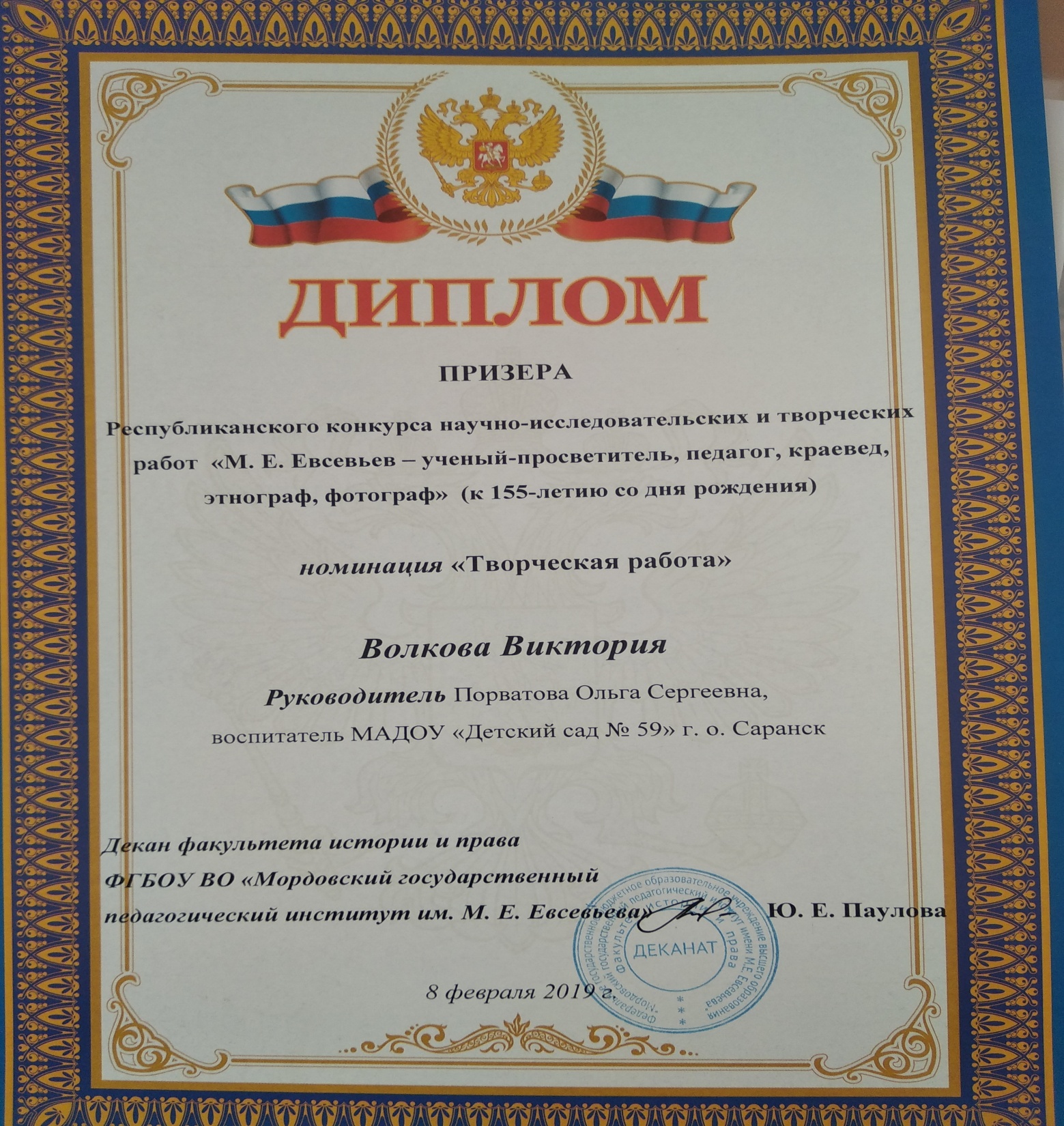 4. Результаты участия воспитанников
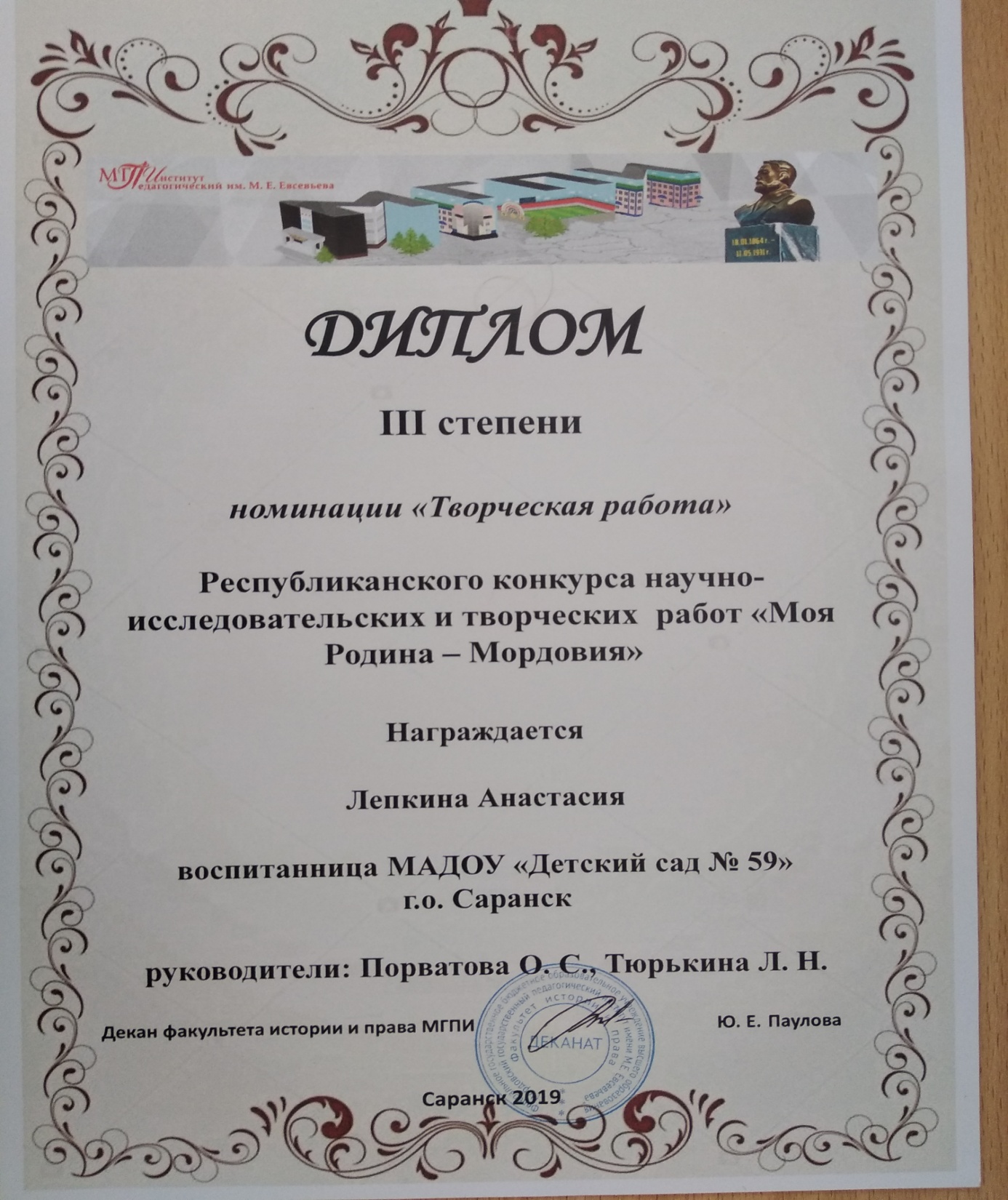 5. Наличие авторских программ, методических пособий
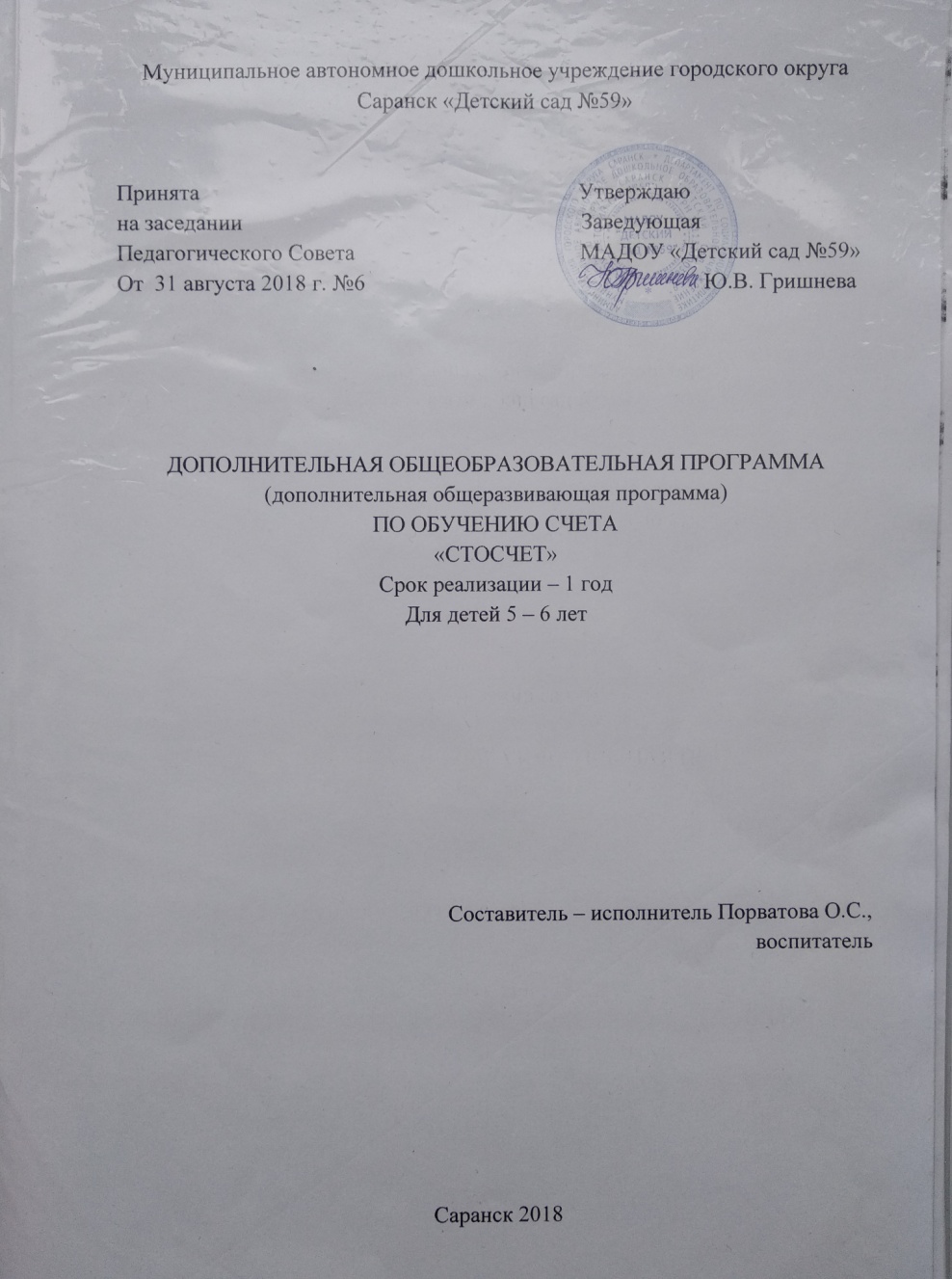 5. Наличие авторских программ, методических пособий
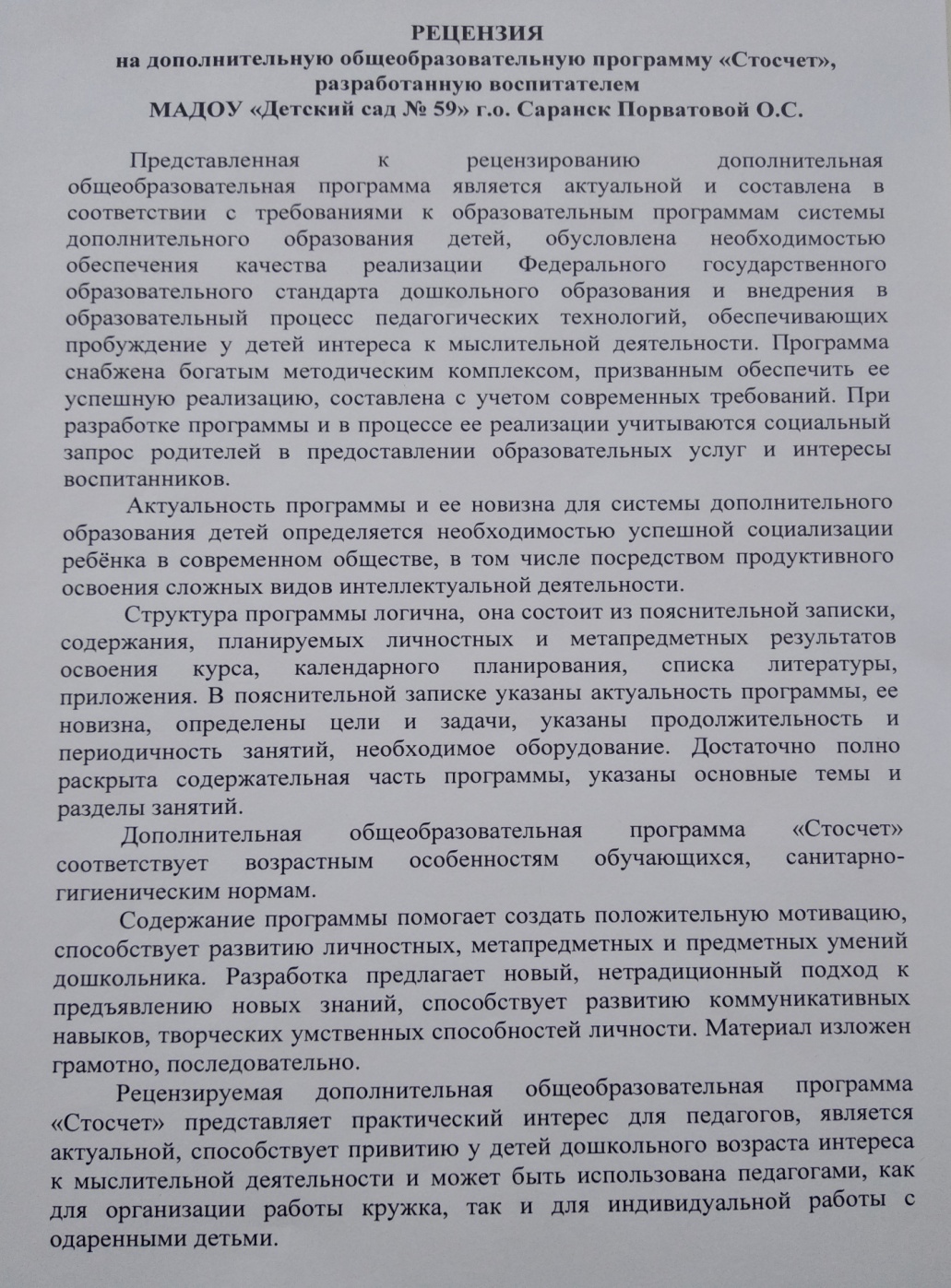 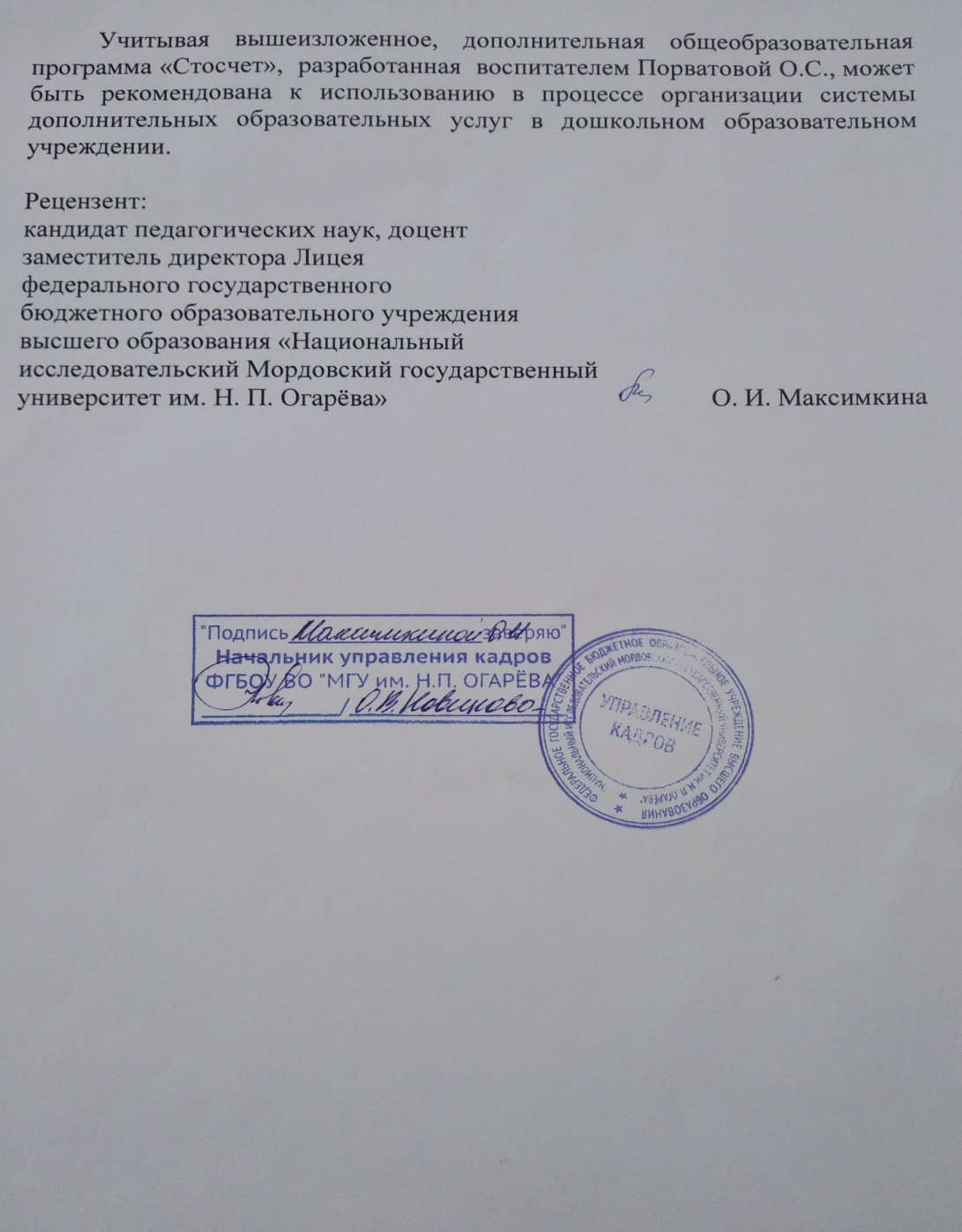 5. Наличие авторских программ, методических пособий
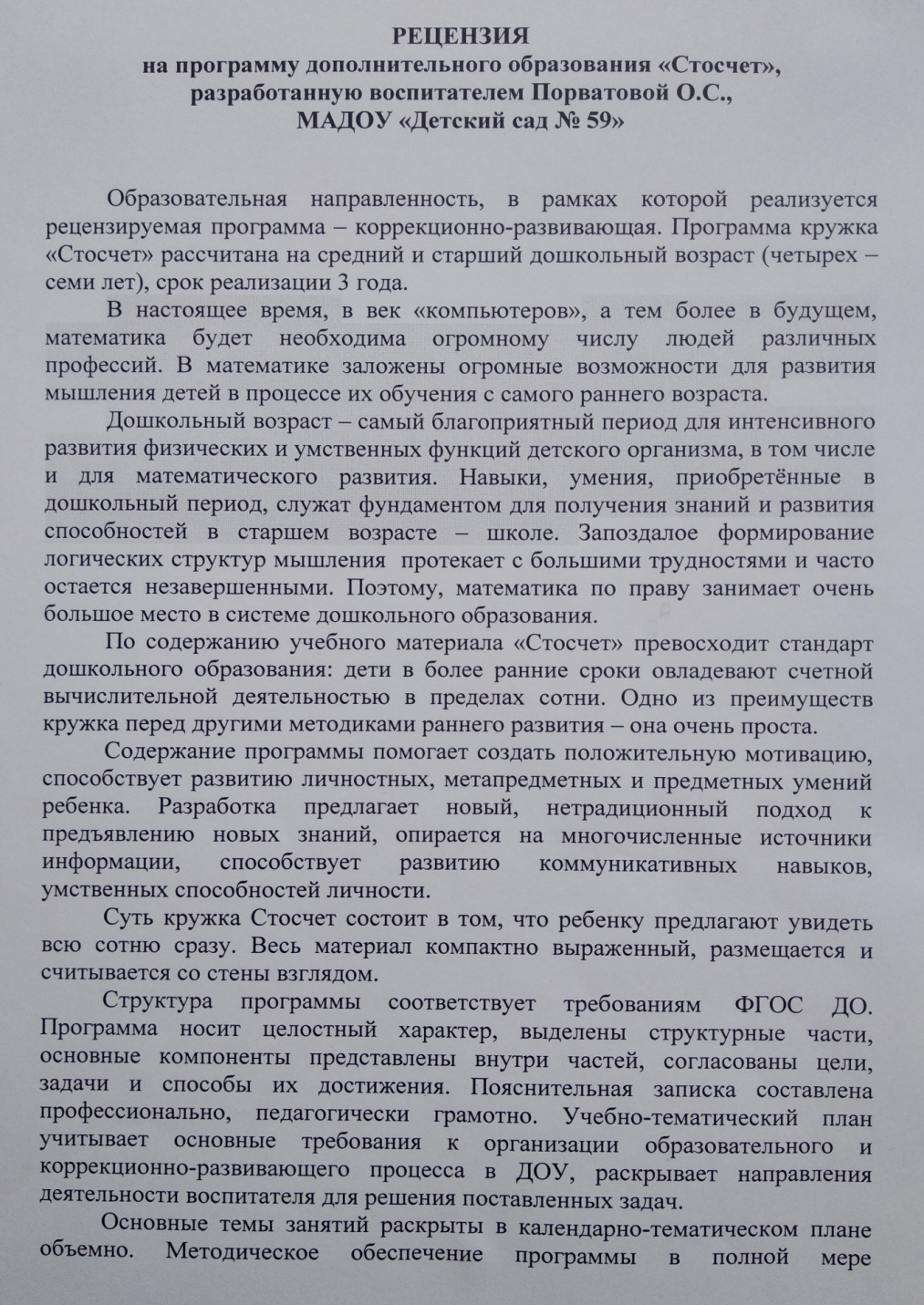 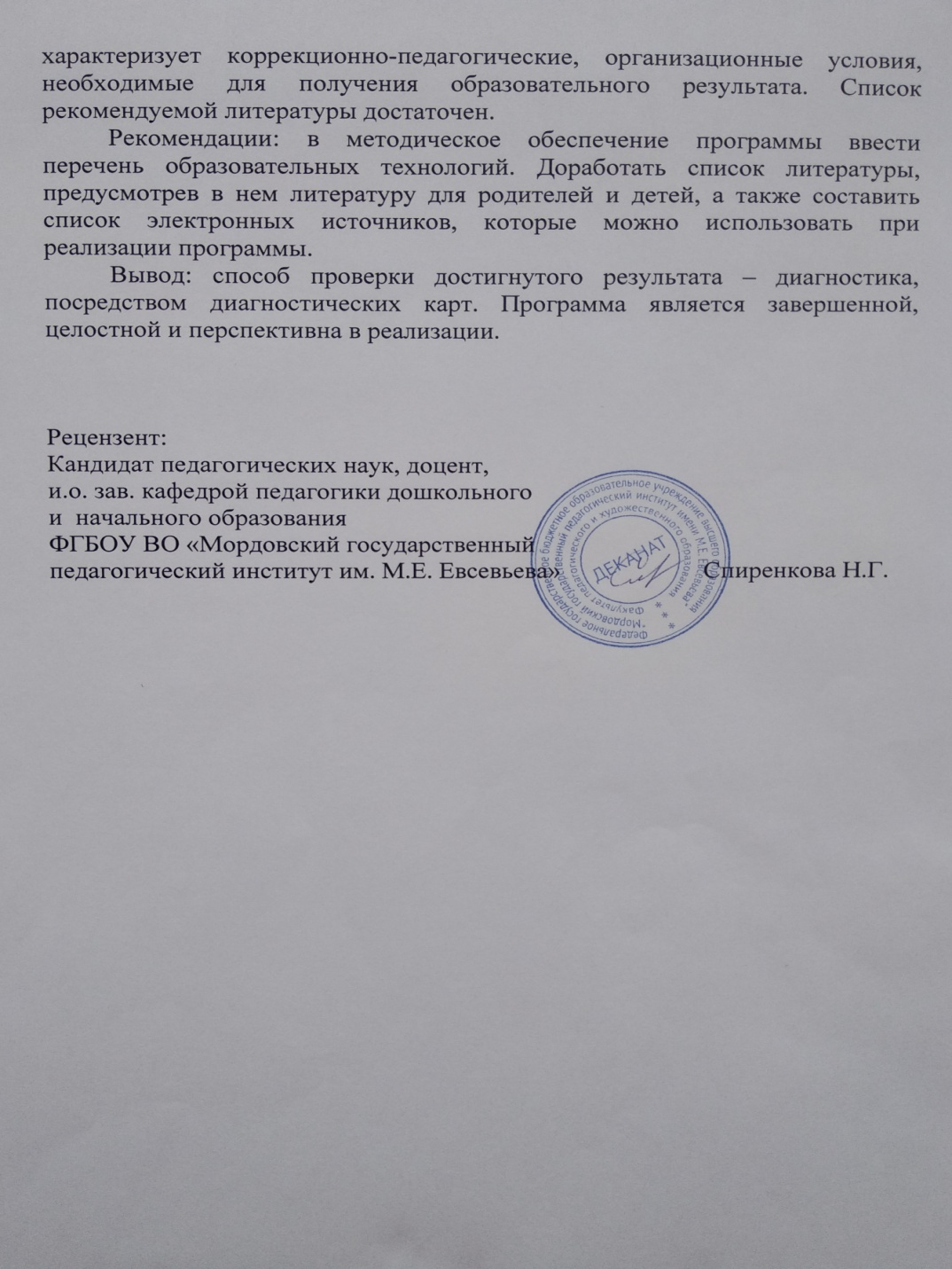 6. Выступления на заседаниях методических советов, научно-практических конференциях, педагогических чтениях, семинарах, секциях, форумах, радиопередачах (очно)
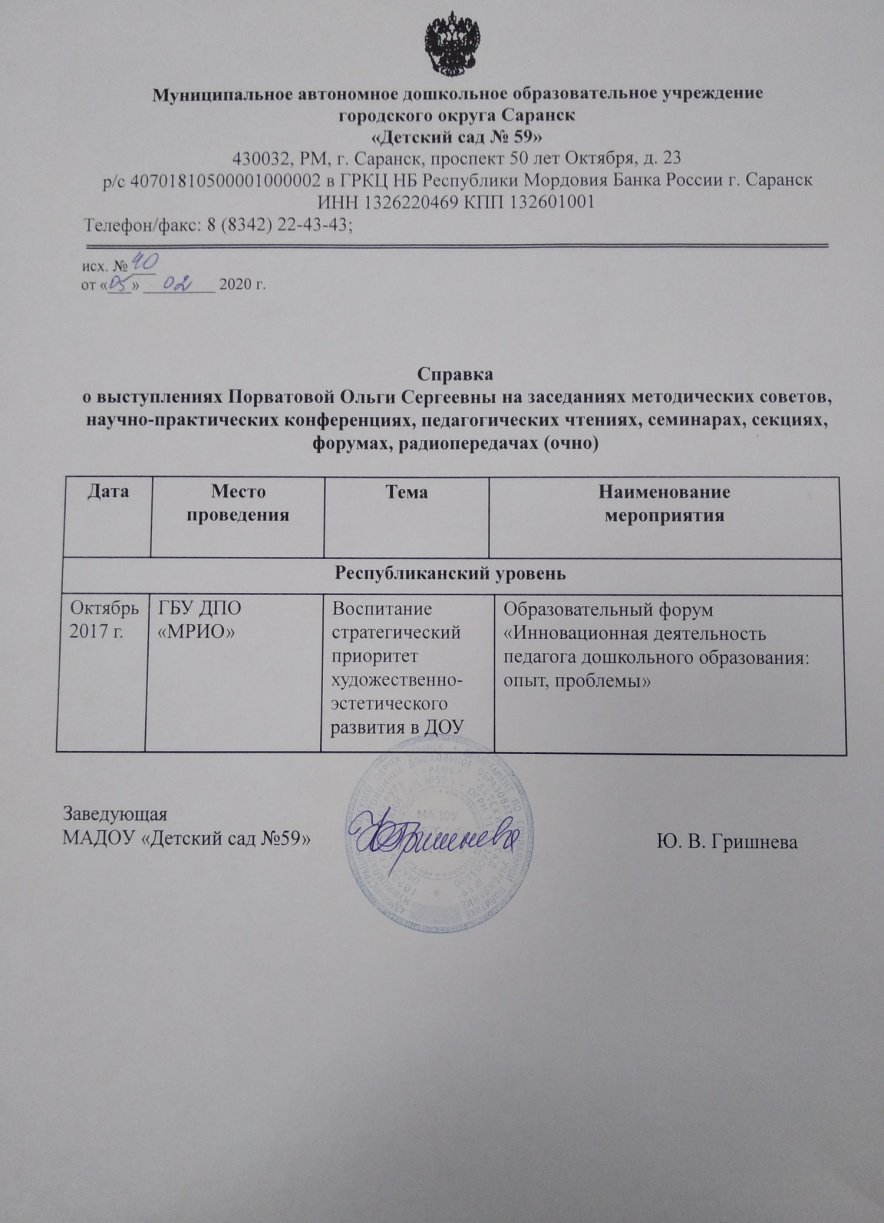 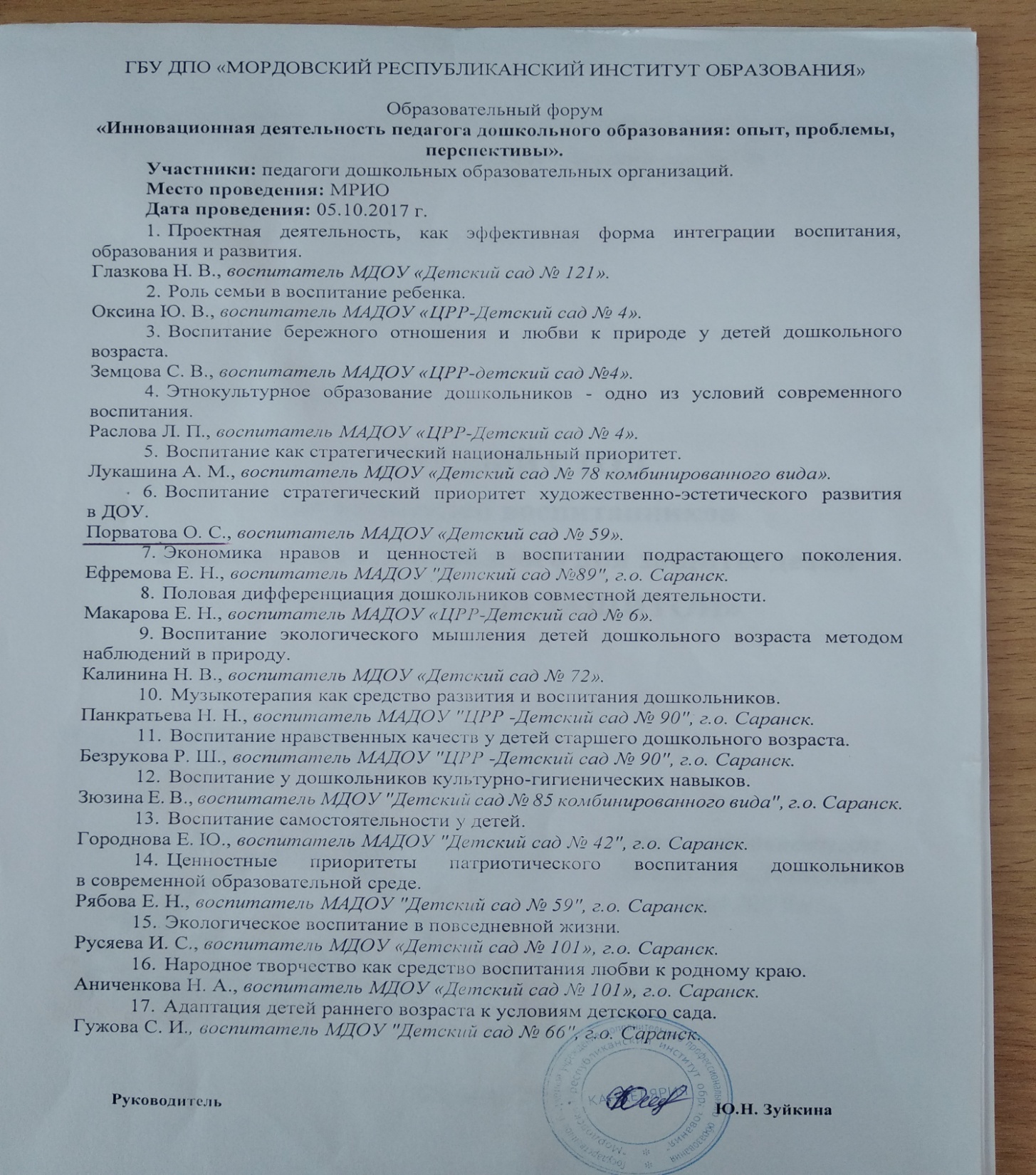 7. Проведение открытых занятий, мастер-классов, мероприятий
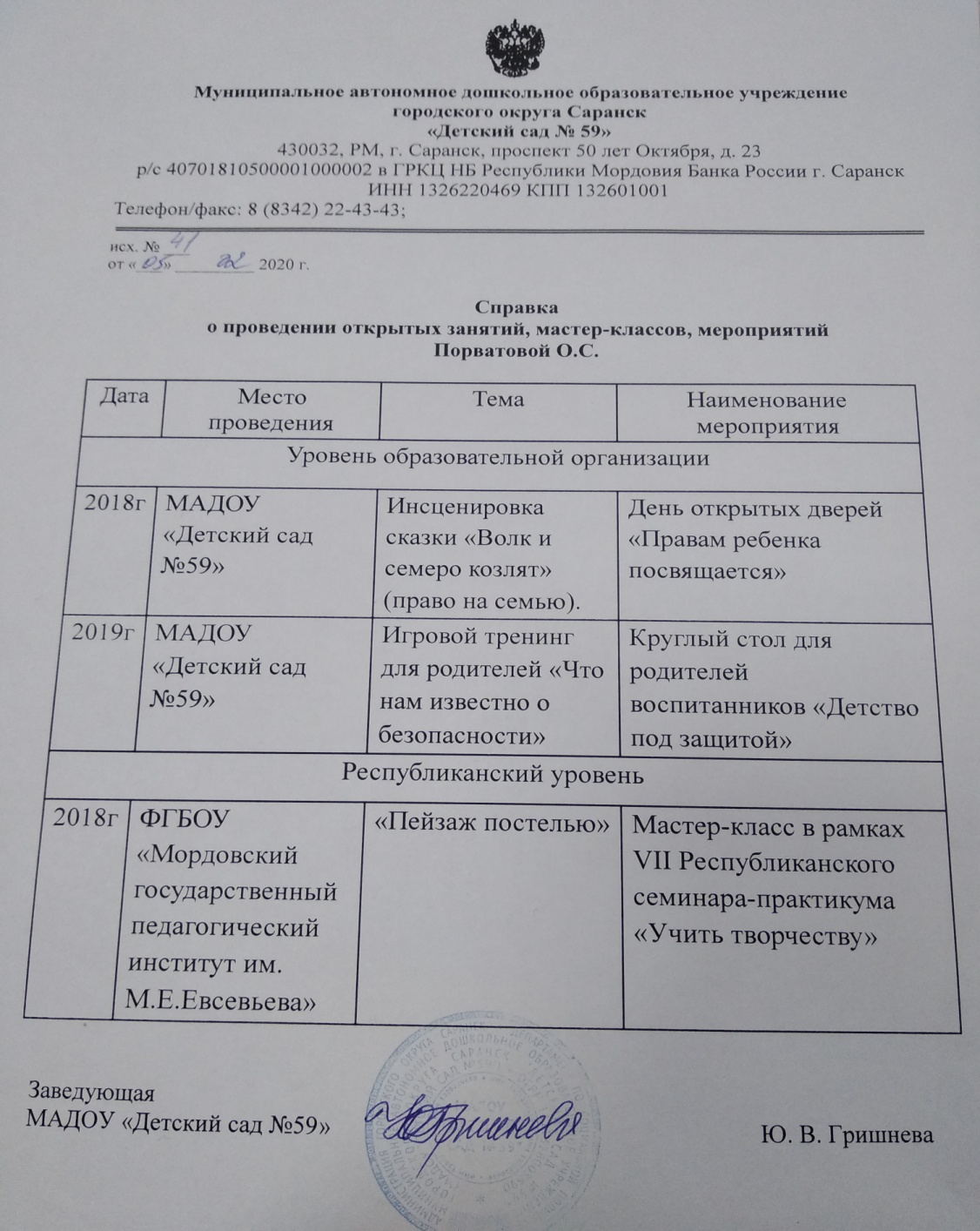 7. Проведение открытых занятий, мастер-классов, мероприятий
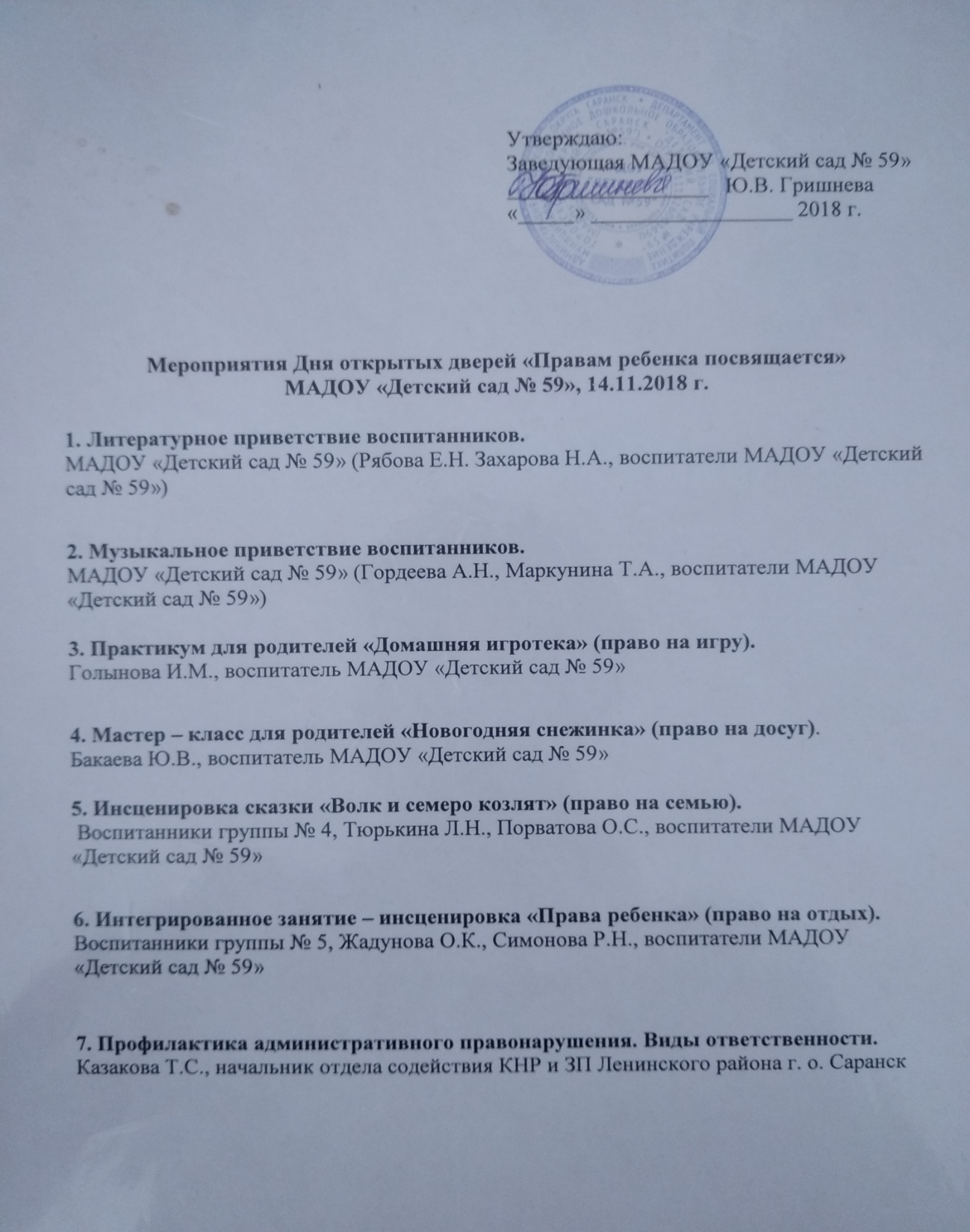 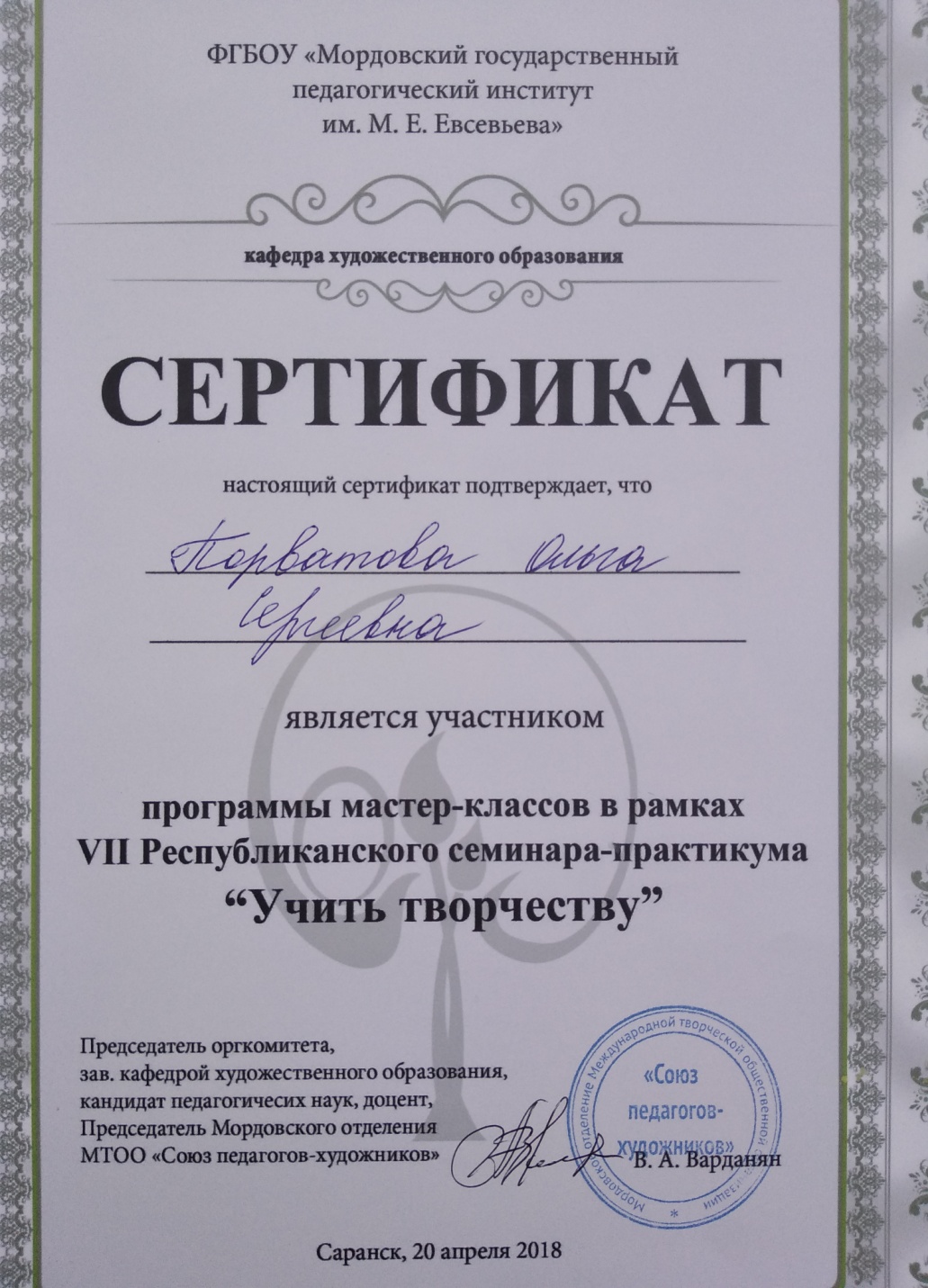 7. Проведение открытых занятий, мастер-классов, мероприятий
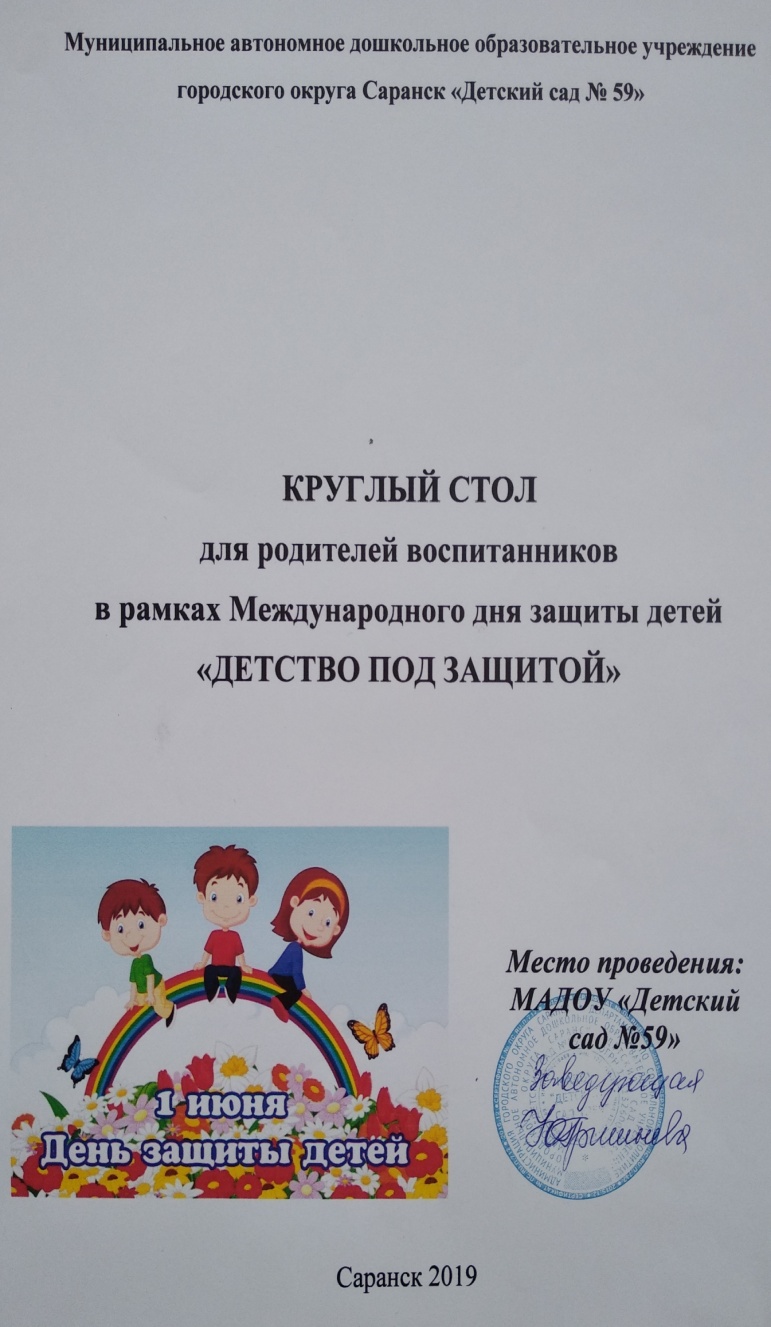 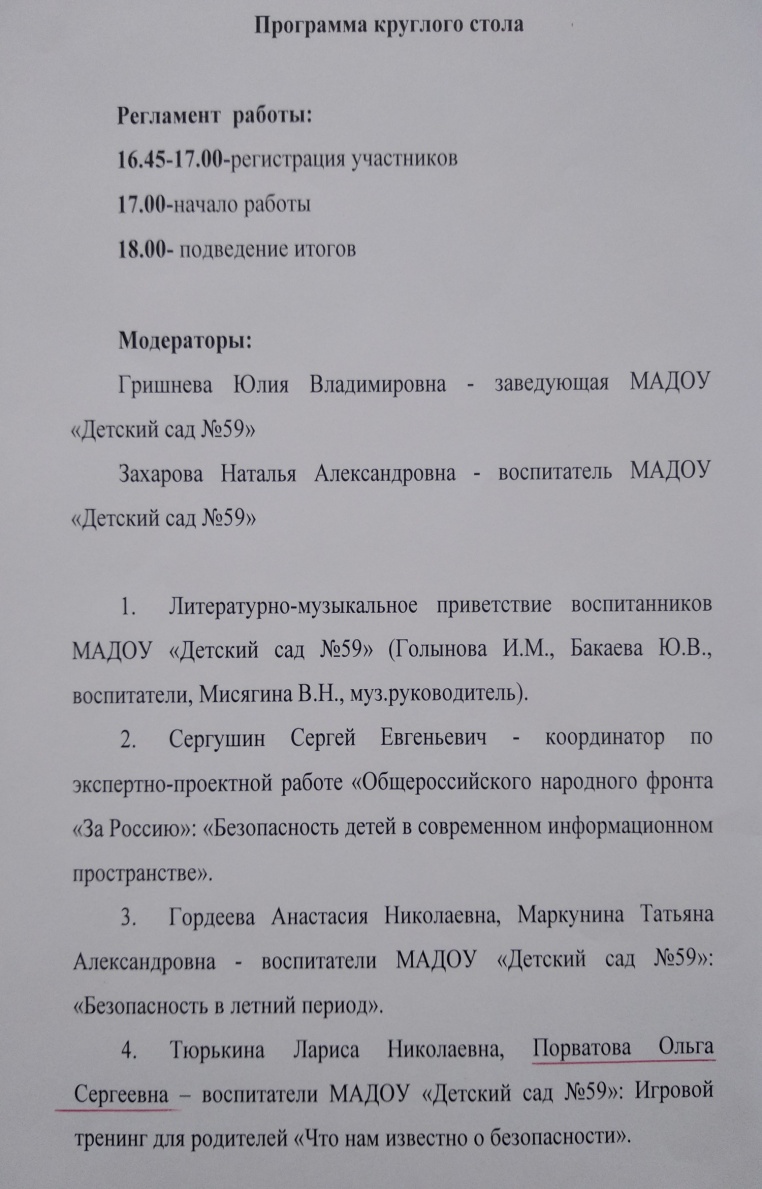 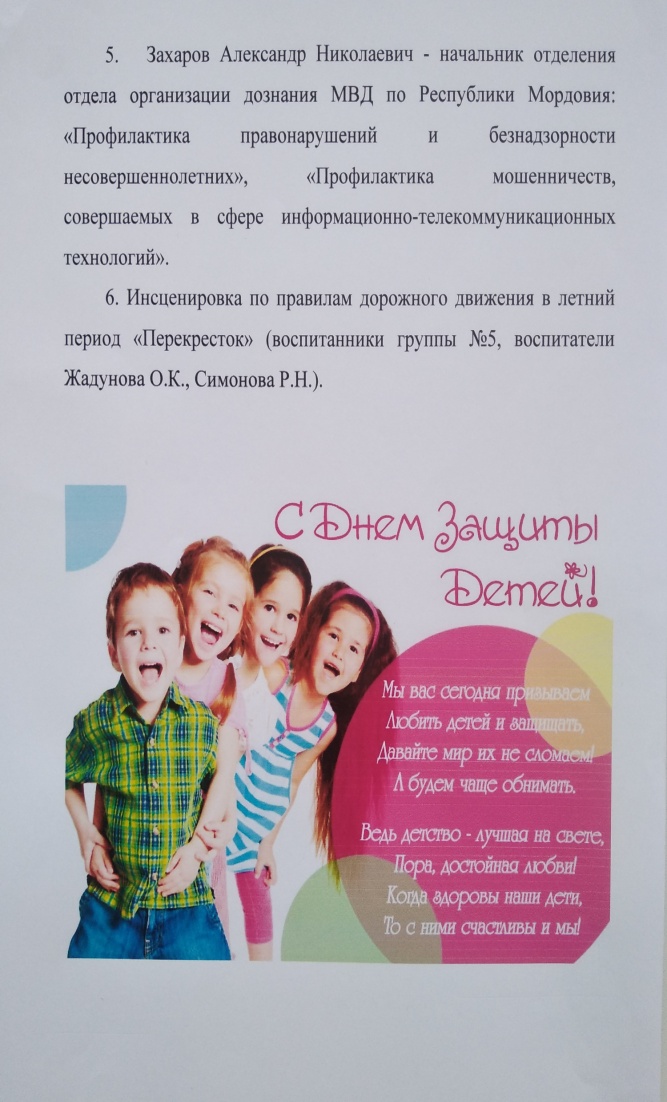 9. Общественно-педагогическая активность  педагога: участие в  комиссиях, педагогических сообществах, в жюри конкурсов.
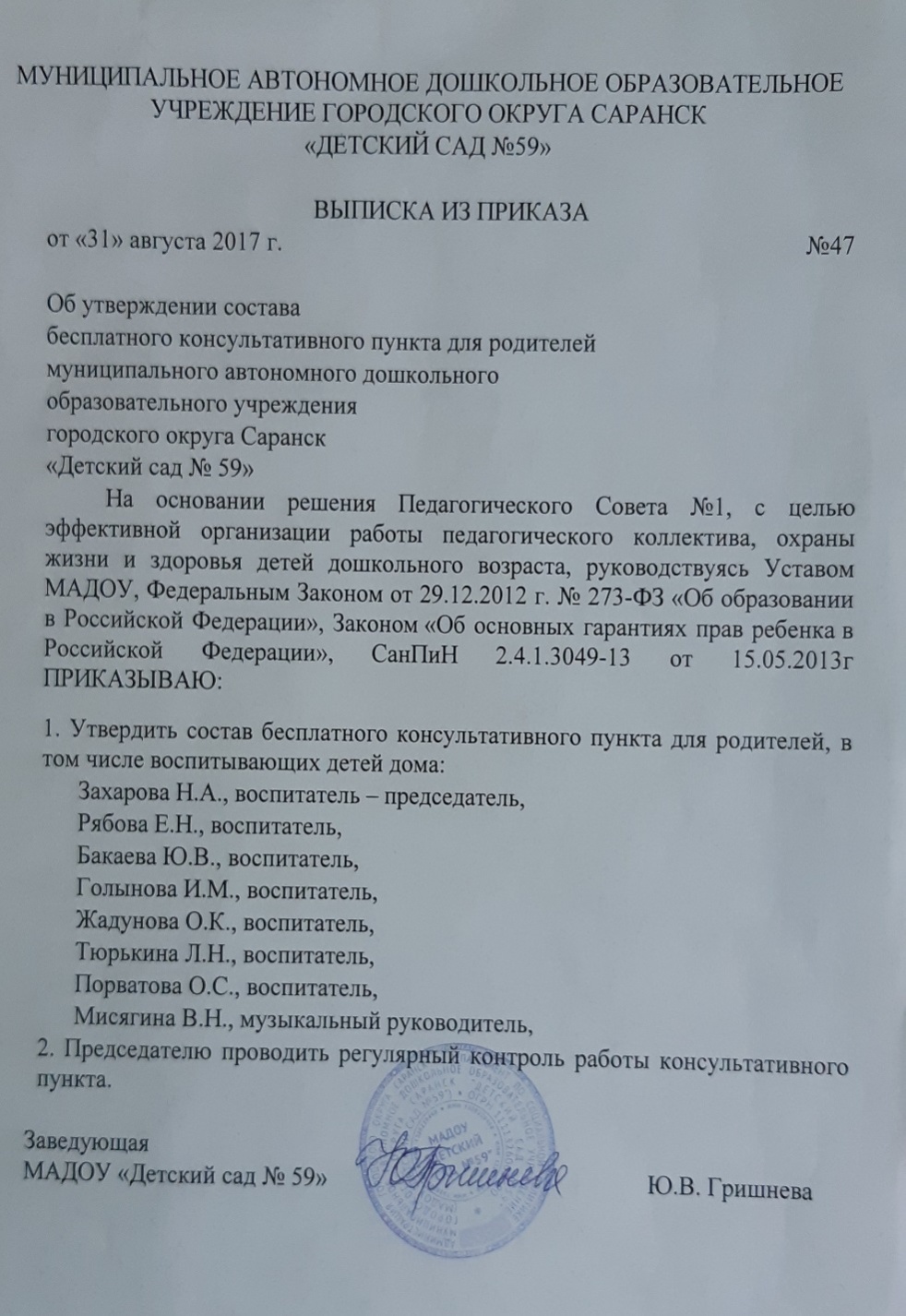 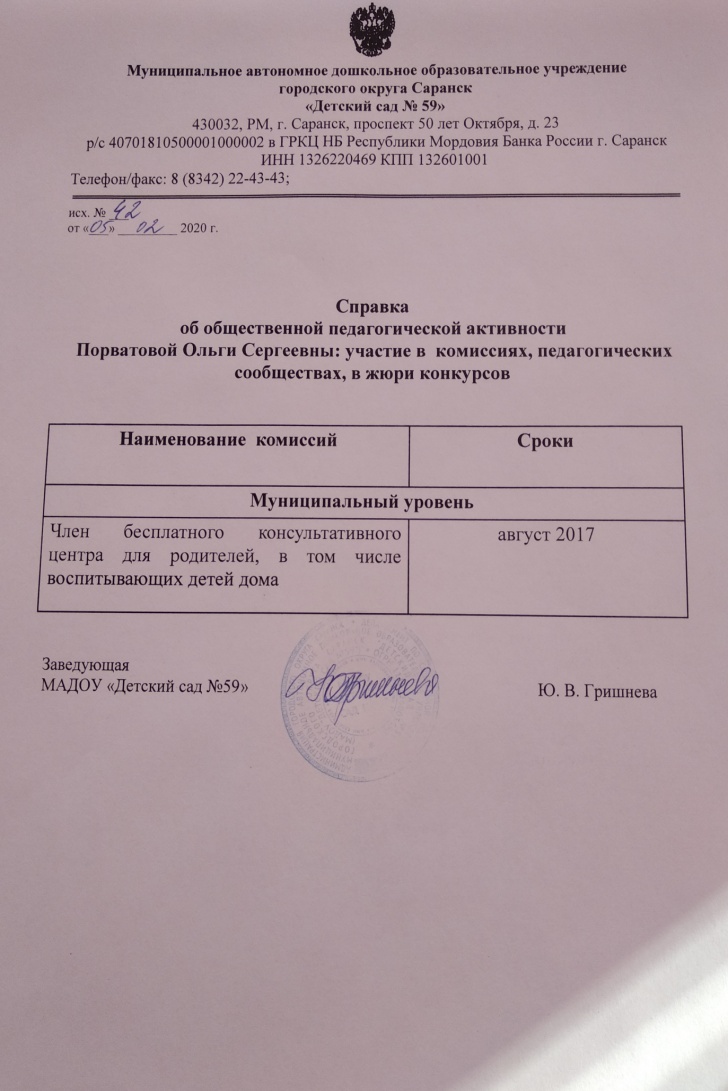 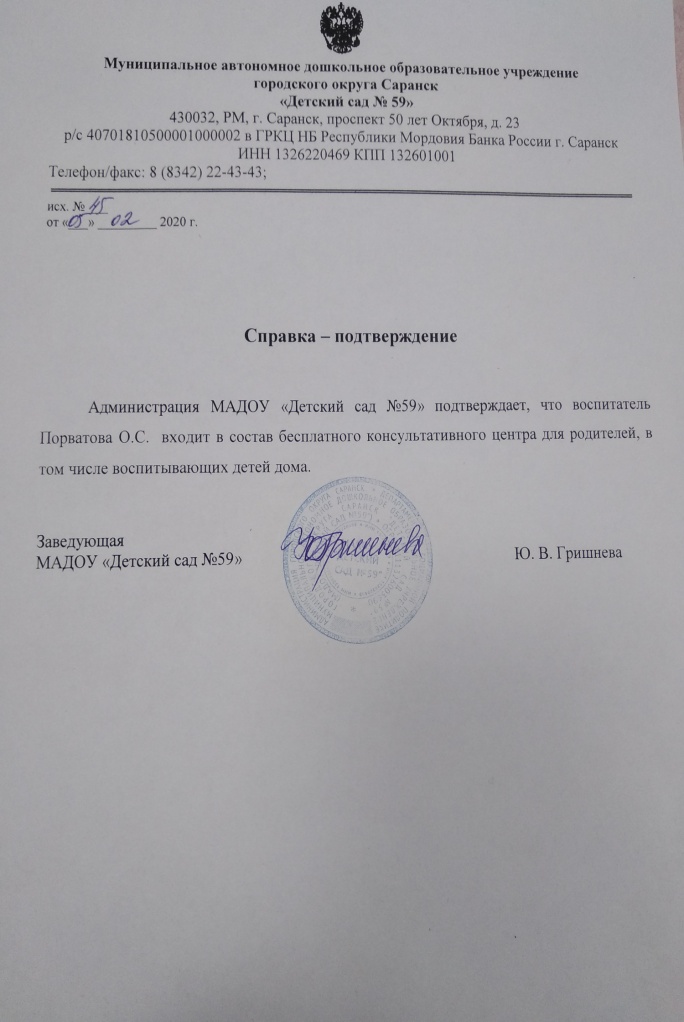 10. Позитивные результаты работы с воспитанниками:
наличие системы воспитательной работы;
наличие  качественной, эстетически оформленной текущей документации;
организация индивидуального подхода;
снижение простудной заболеваемости воспитанников;
отлаженная система взаимодействия с родителями;
отсутствие жалоб и обращений родителей на неправомерные действия;
реализация здоровьесберегающих технологий в воспитательном процессе;
духовно-нравственное воспитание и народные традиции.
10. Позитивные результаты работы 
с воспитанниками:
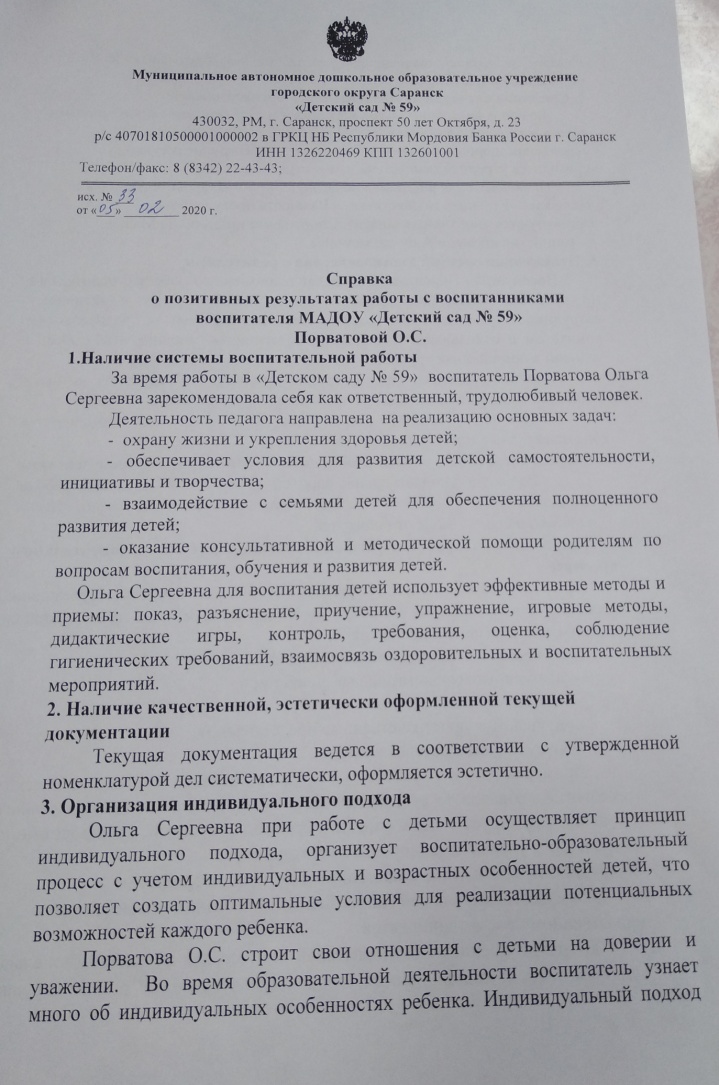 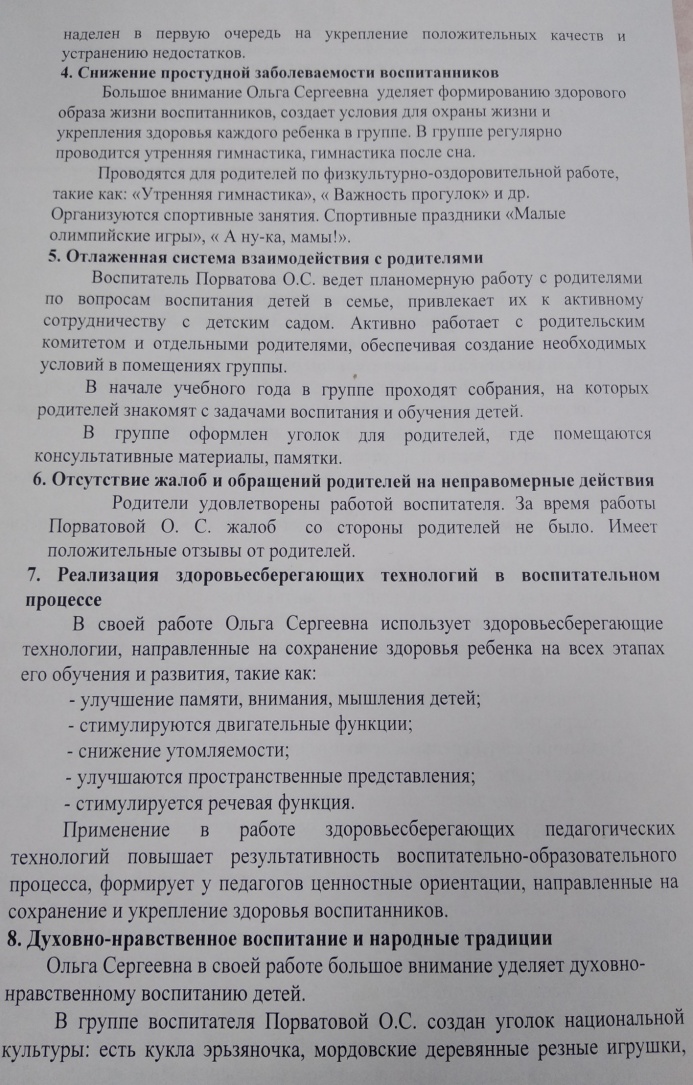 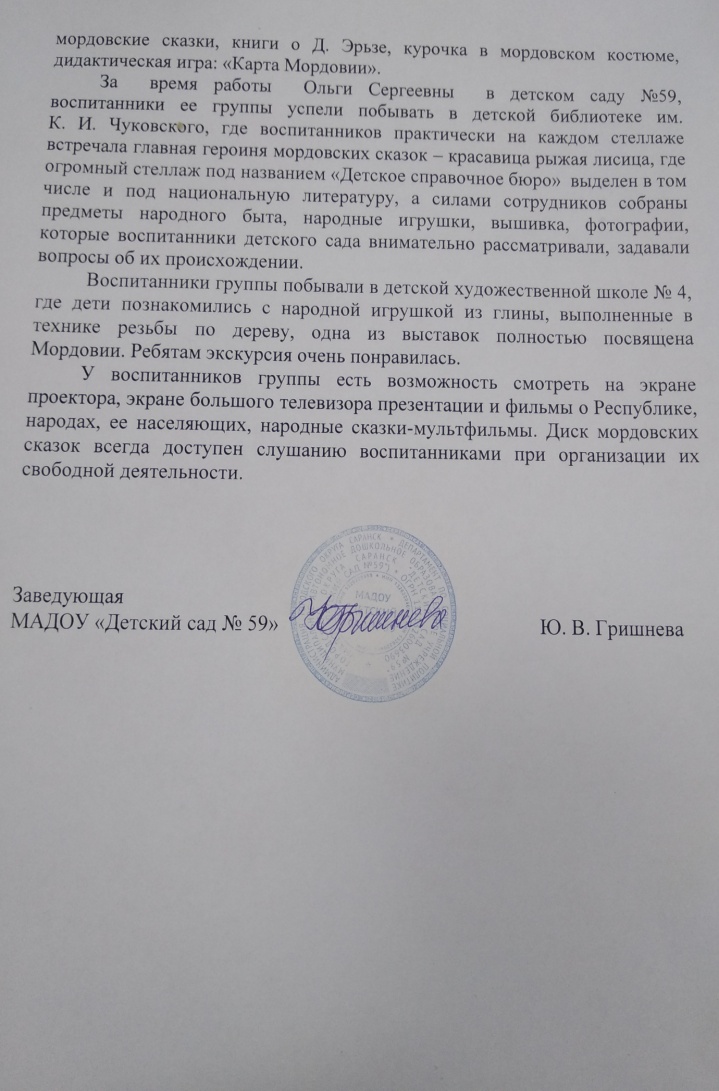 11. Качество взаимодействия с родителями:
- систематическое проведение родительских собраний;
проведение круглых столов, консультаций в нетрадиционной форме (педагогическое просвещение родителей);
проведение экскурсий, образовательных путешествий с детьми,  проведение конкурсов, выставок;
- организация родителей на субботниках, благоустройстве участков, создании развивающей среды группы.
11. Качество взаимодействия с родителями:
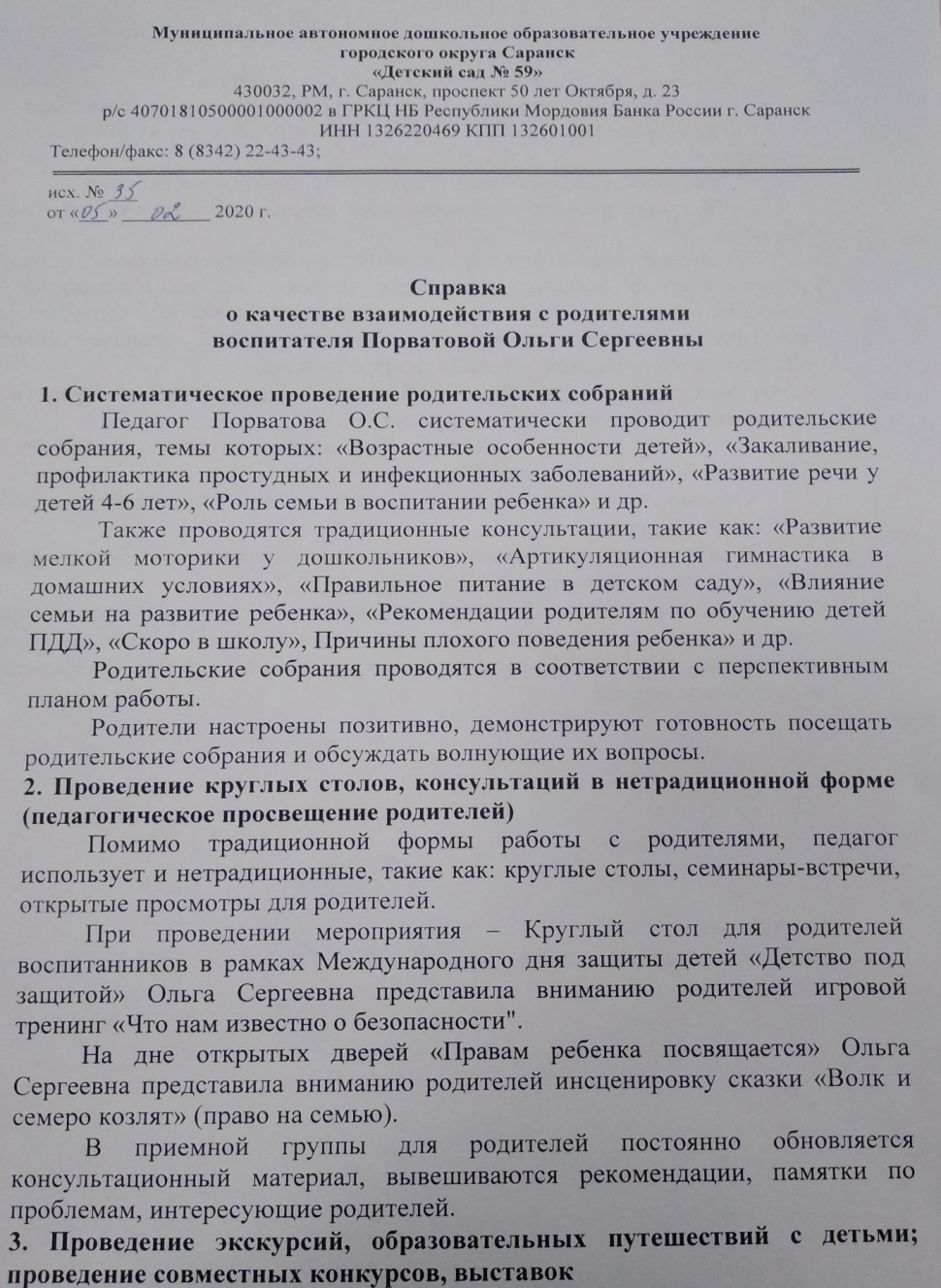 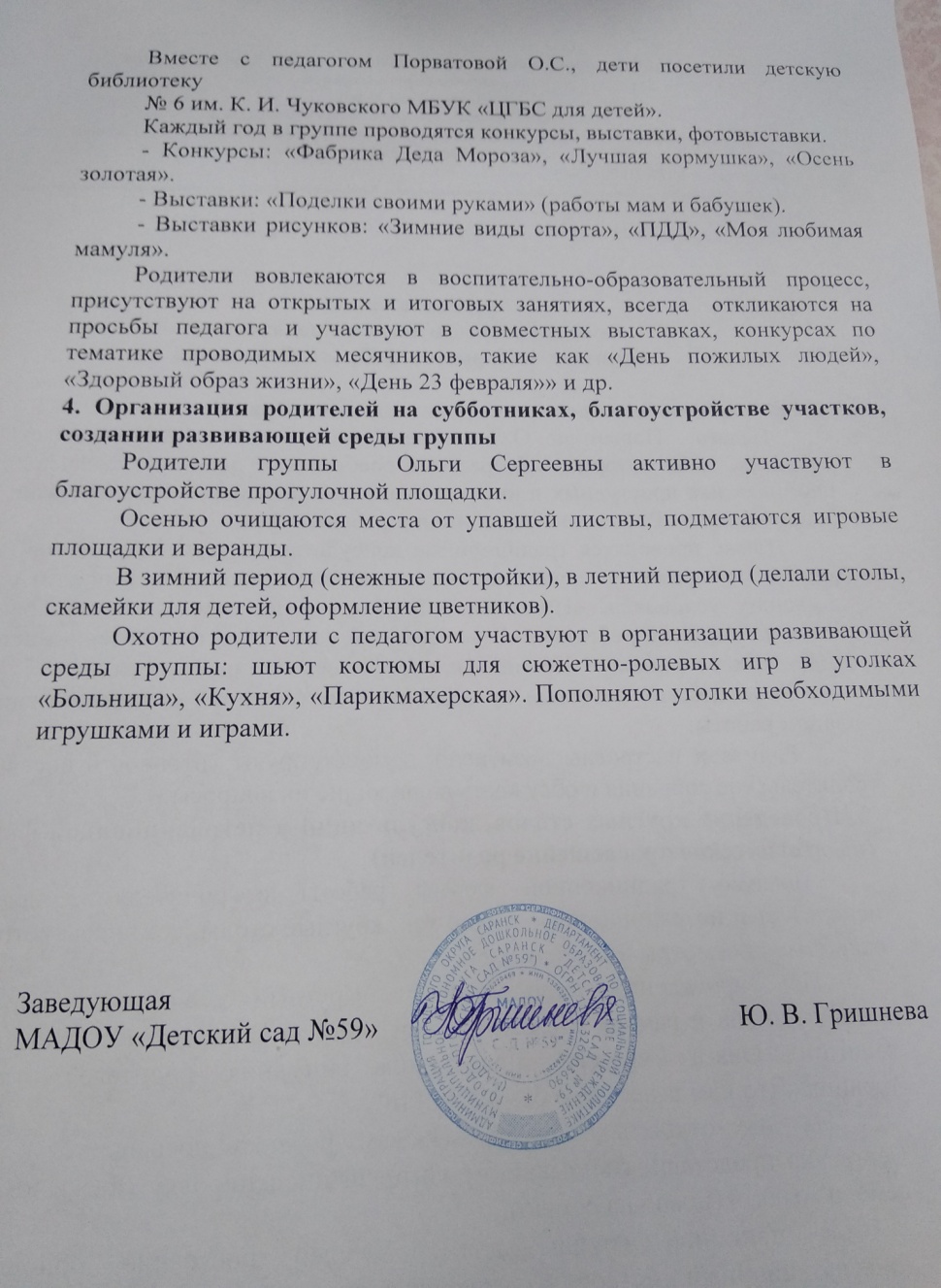 11. Качество взаимодействия с родителями:
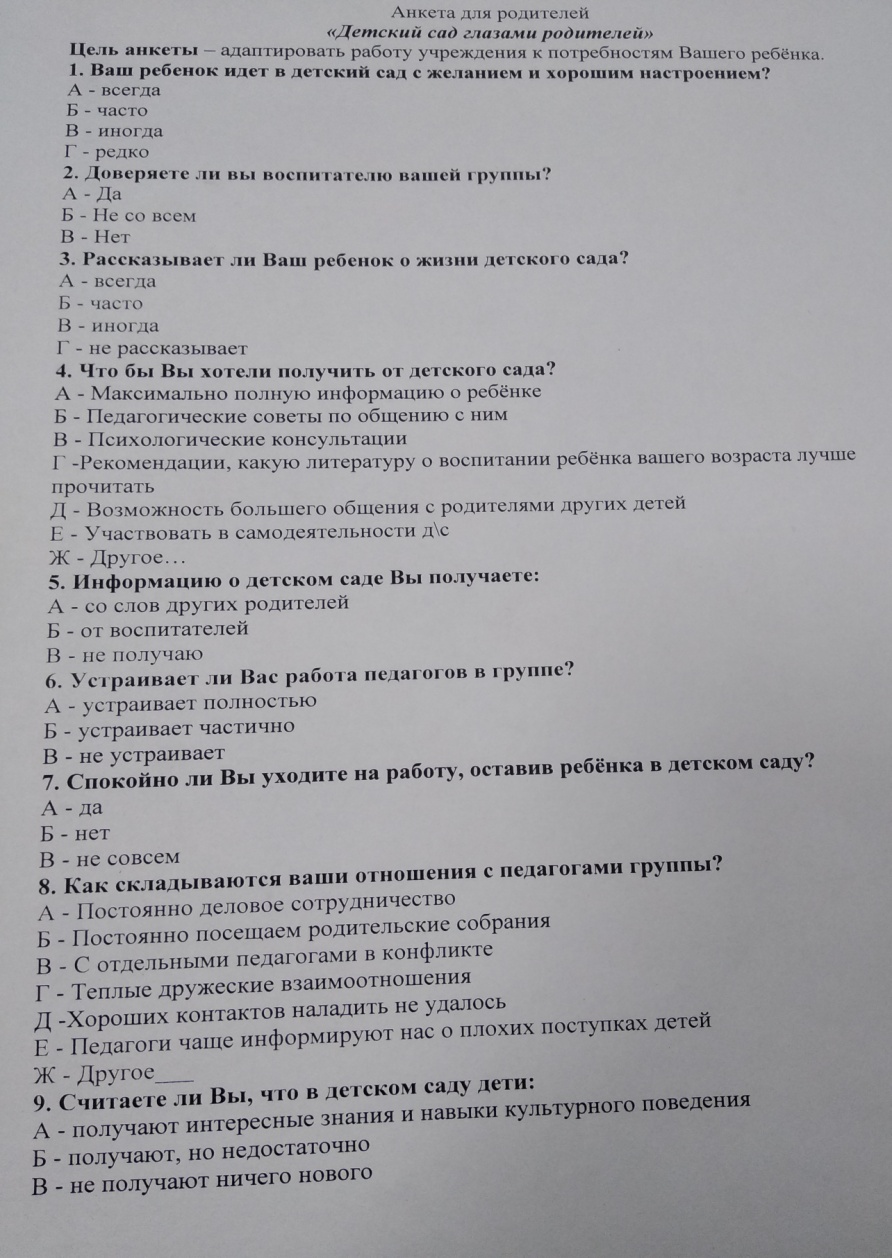 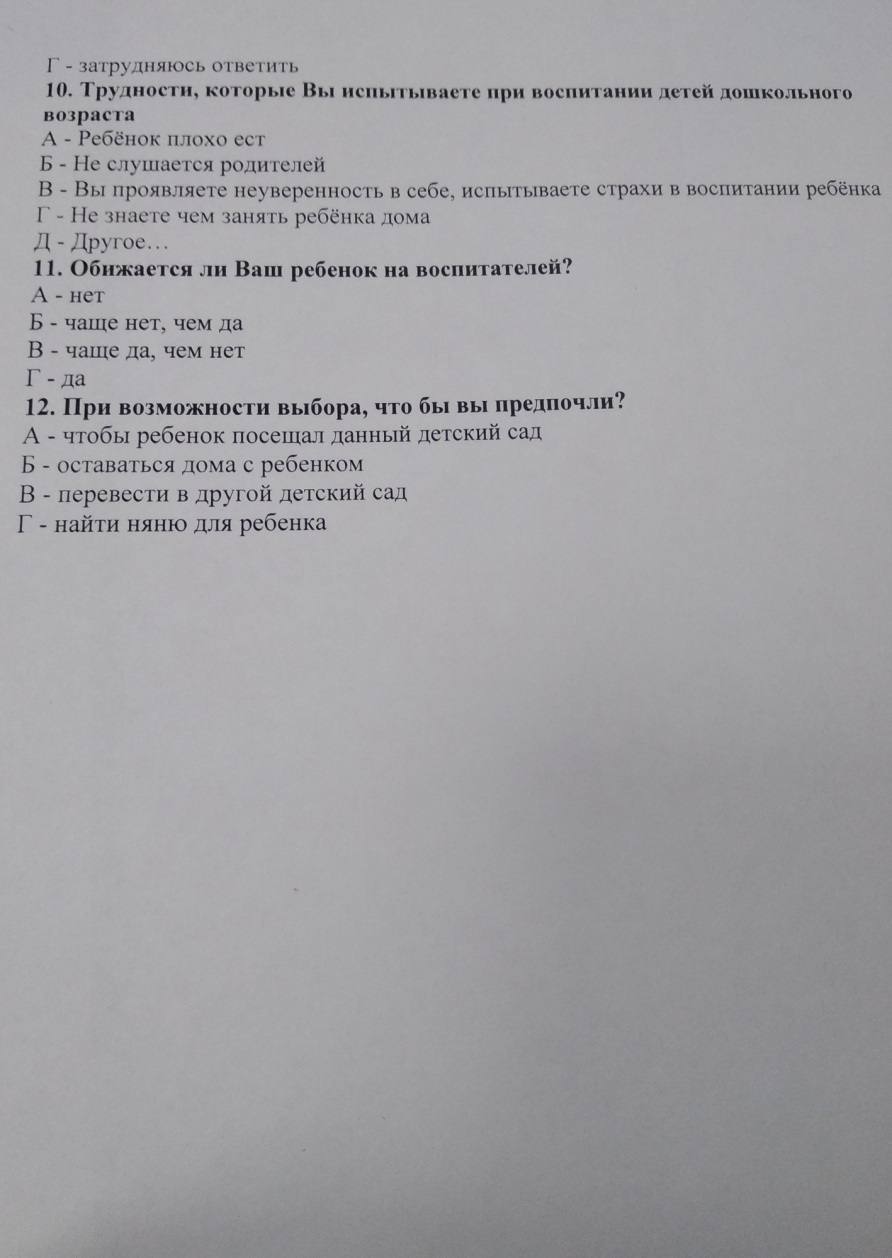 11. Качество взаимодействия с родителями:
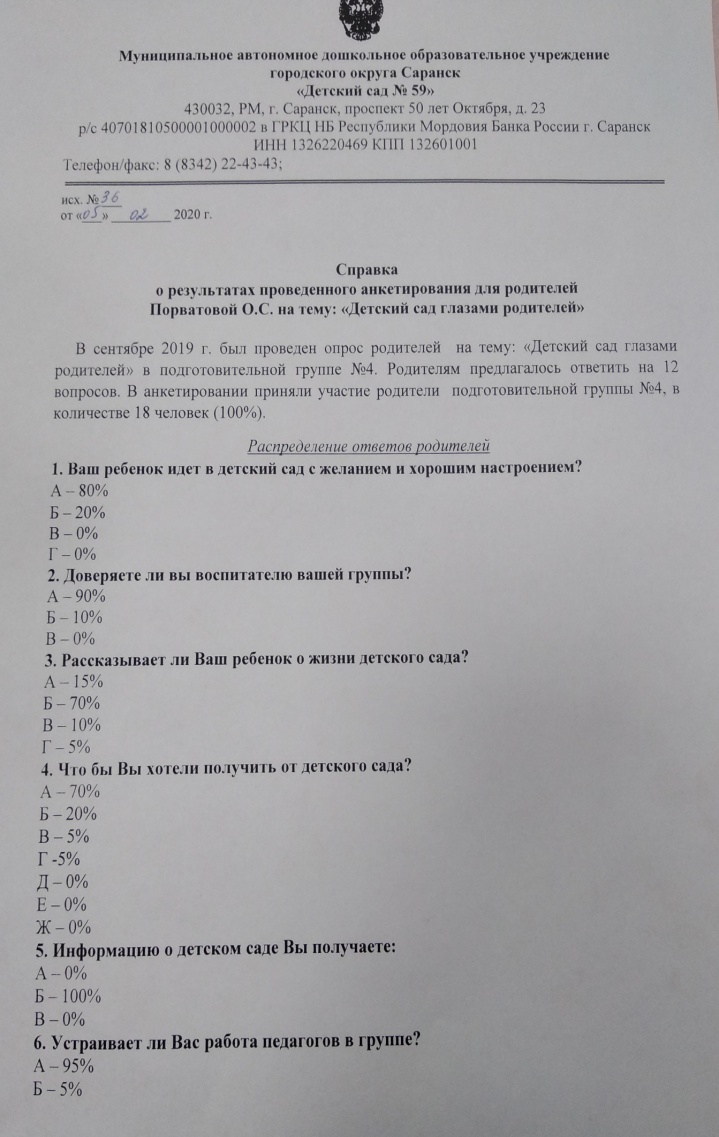 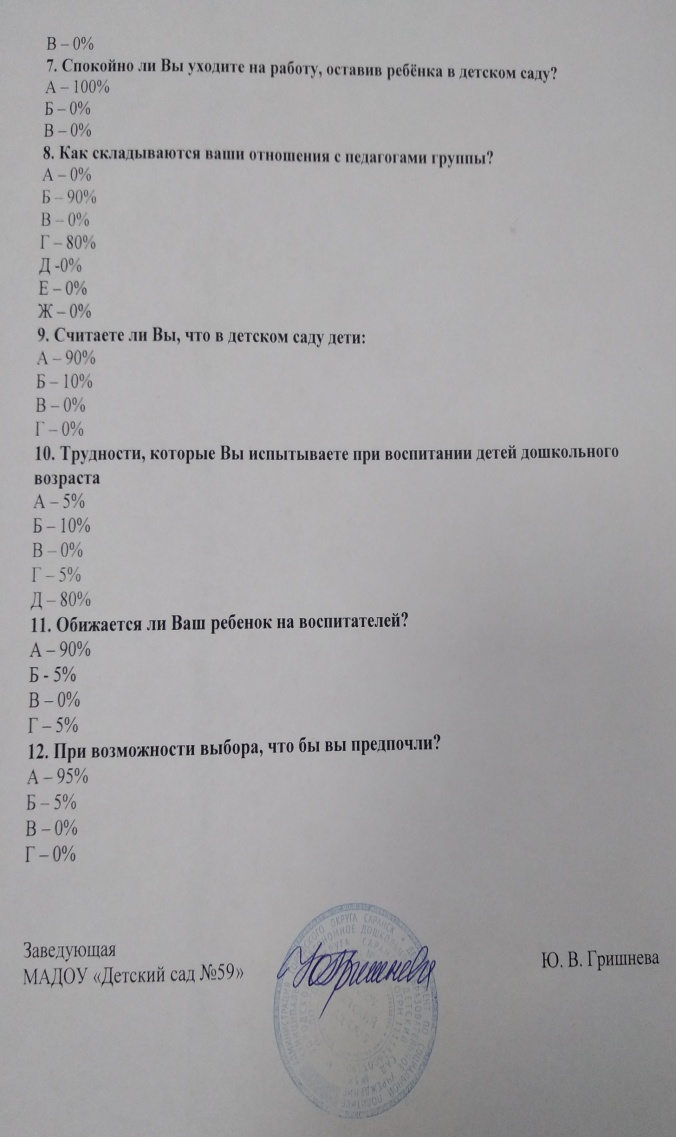 11. Качество взаимодействия с родителями:
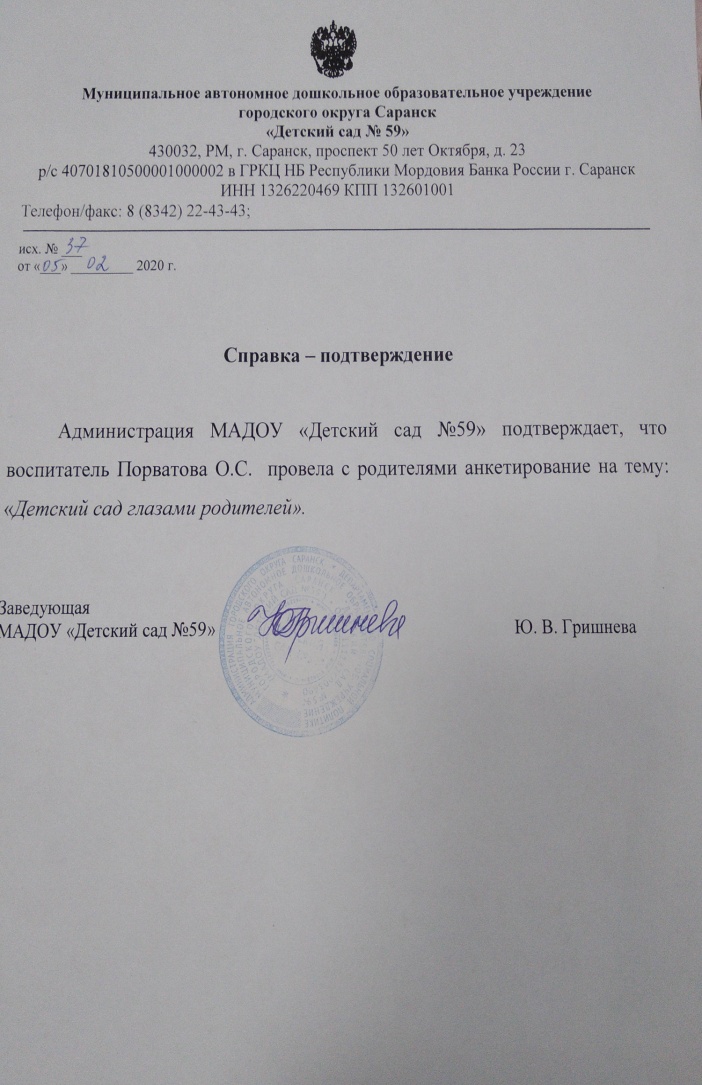 12. Работа с детьми 
из социально-неблагополучных семей
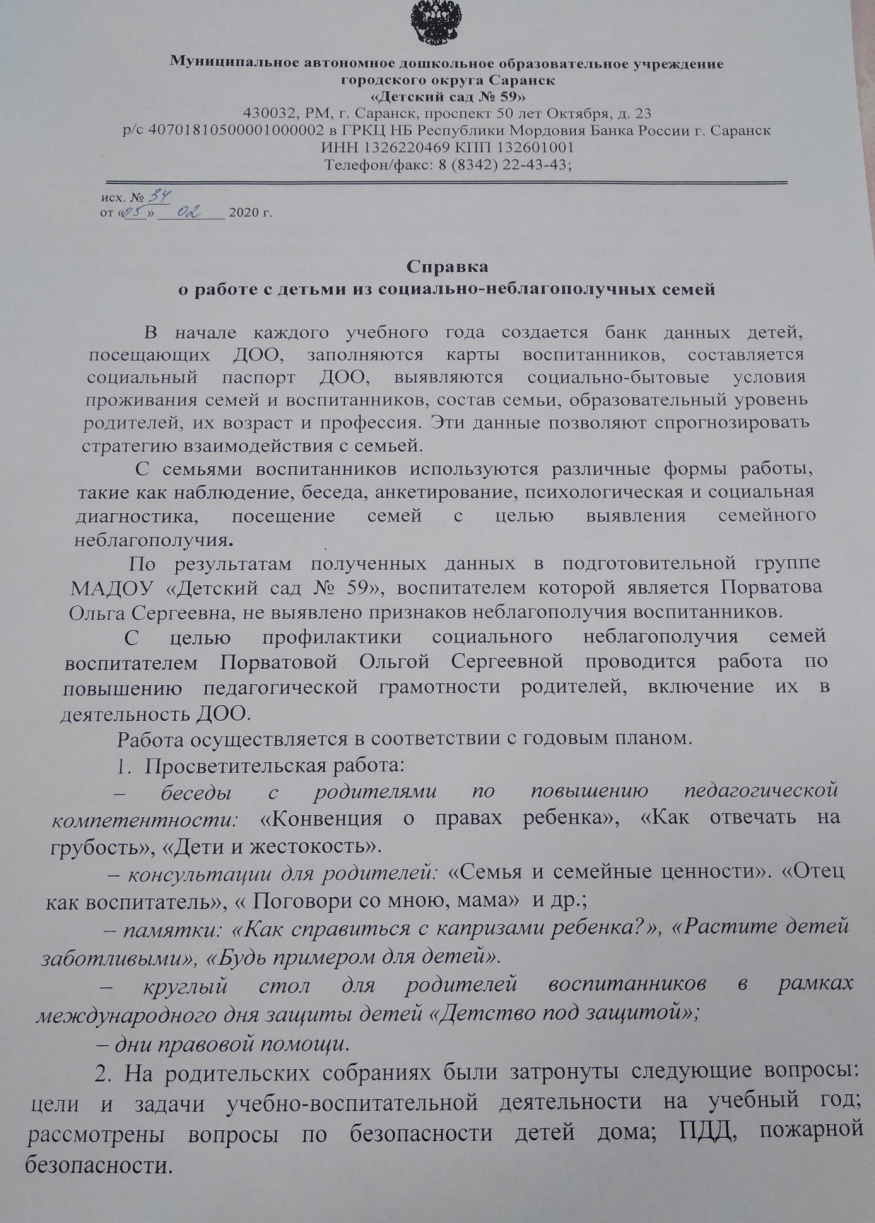 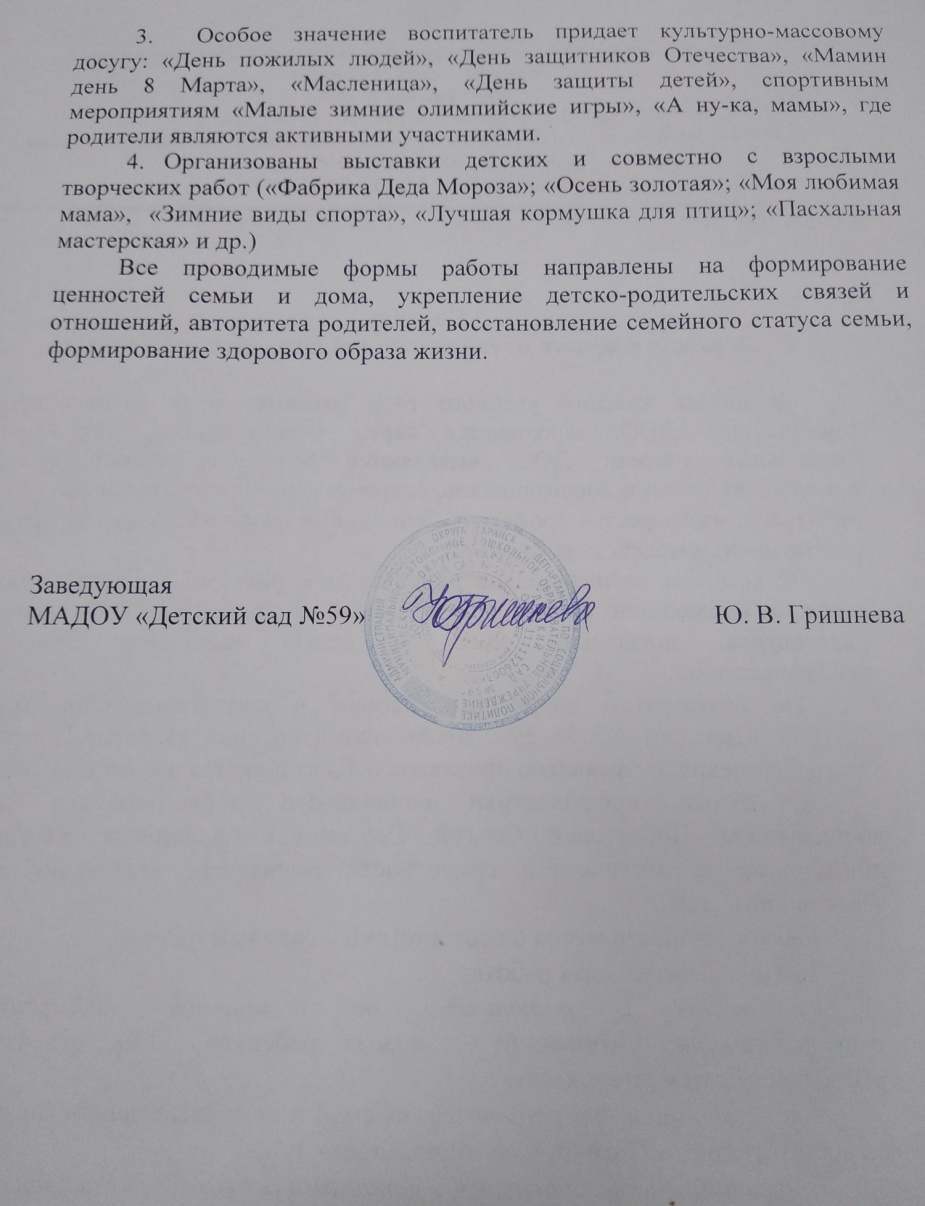 13. Участие педагога в профессиональных конкурсах
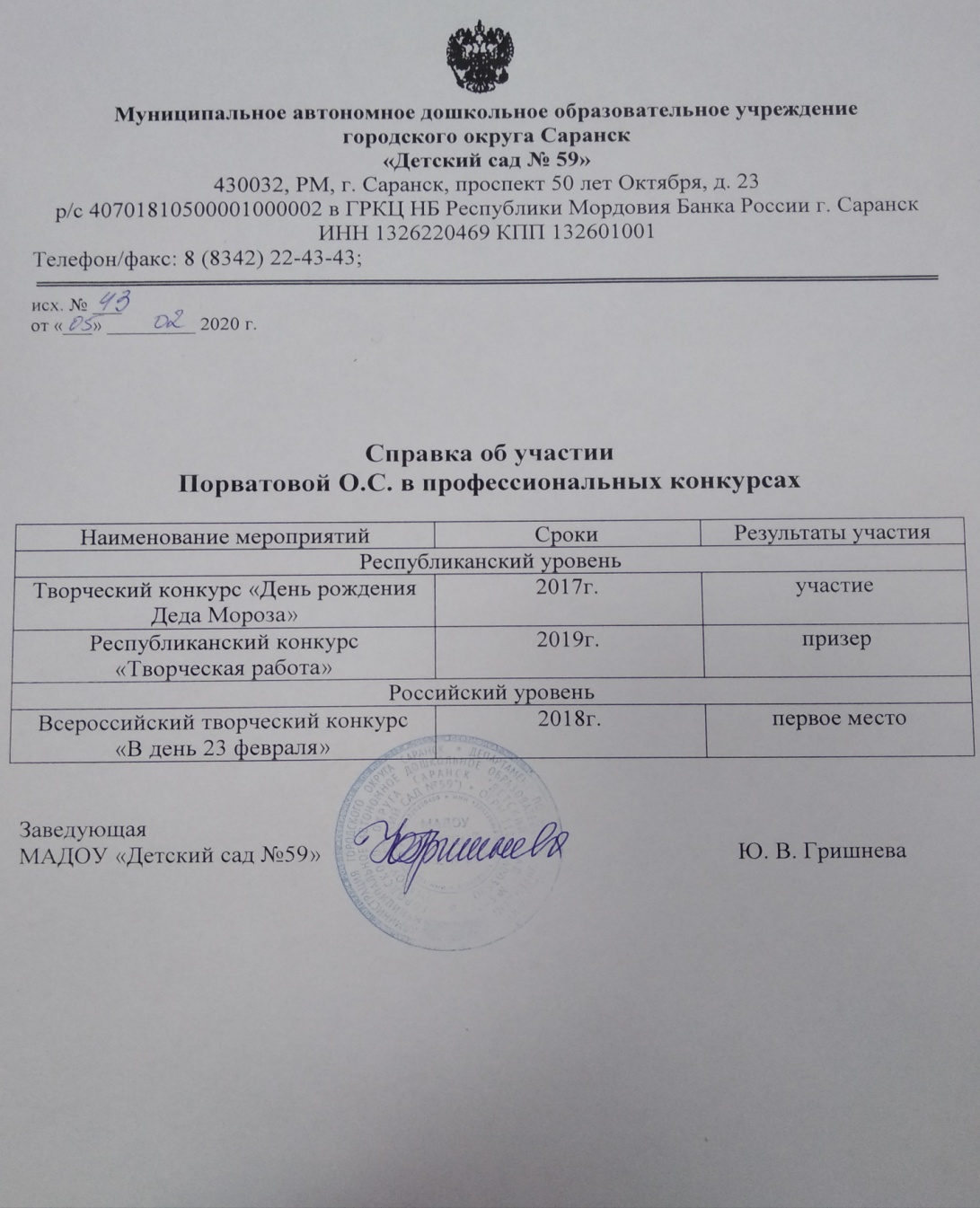 13. Участие педагога в профессиональных конкурсах
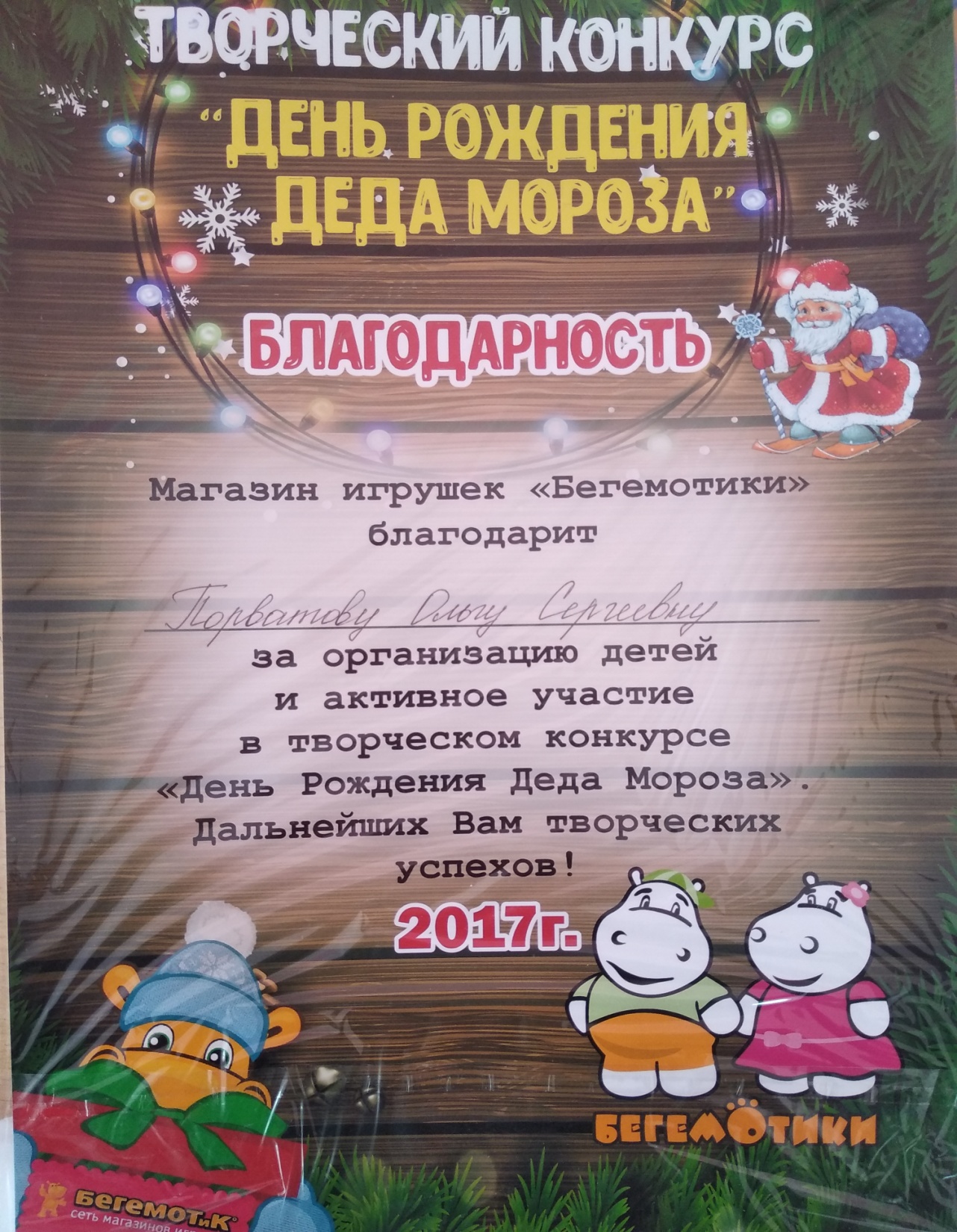 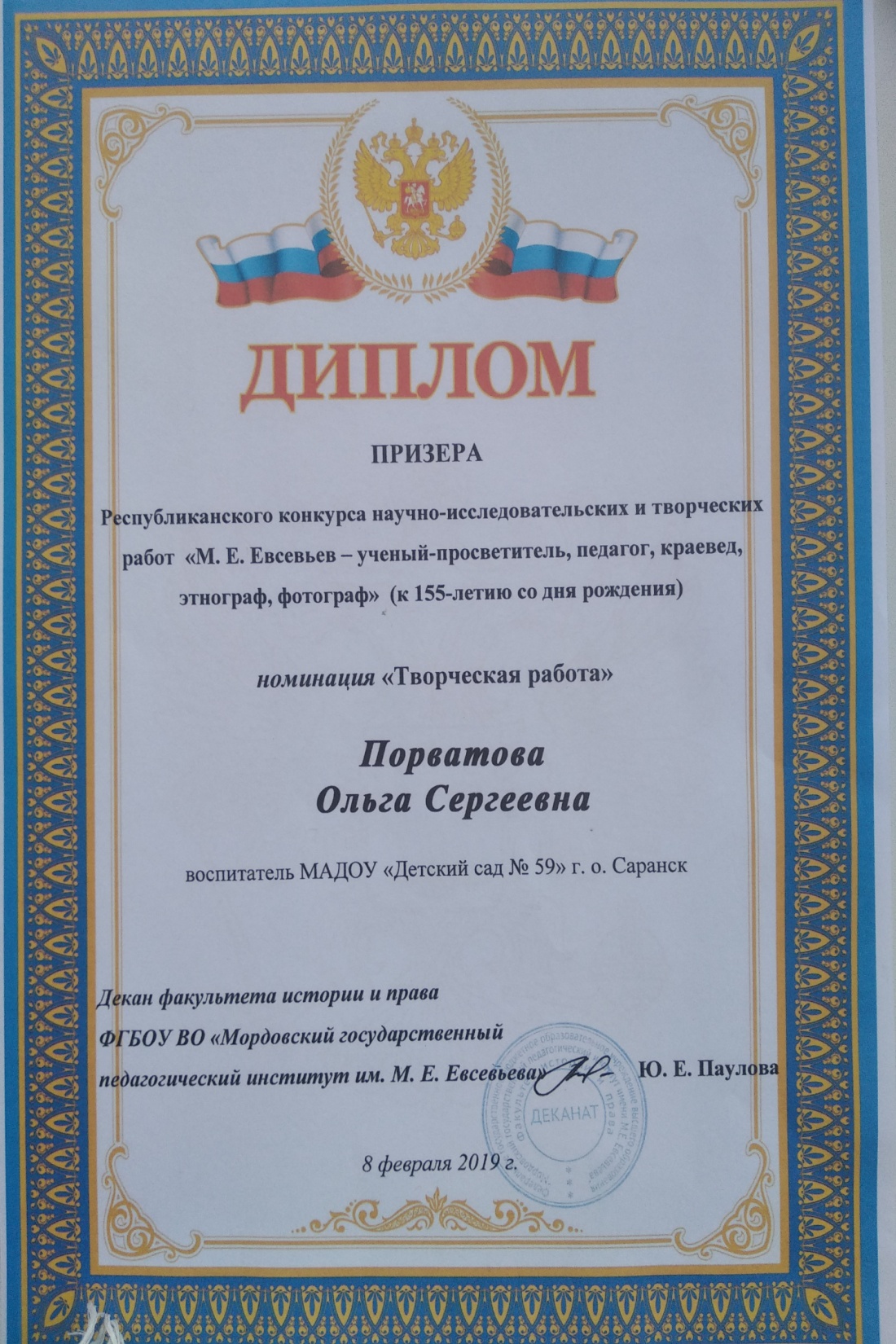 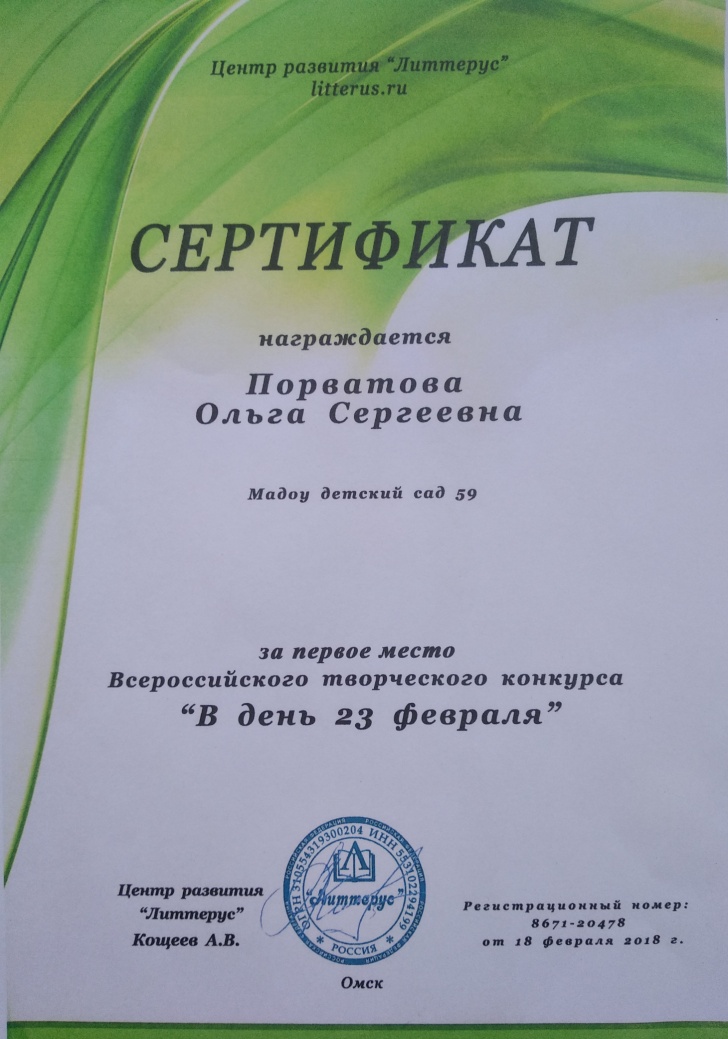 14. Награды и поощрения
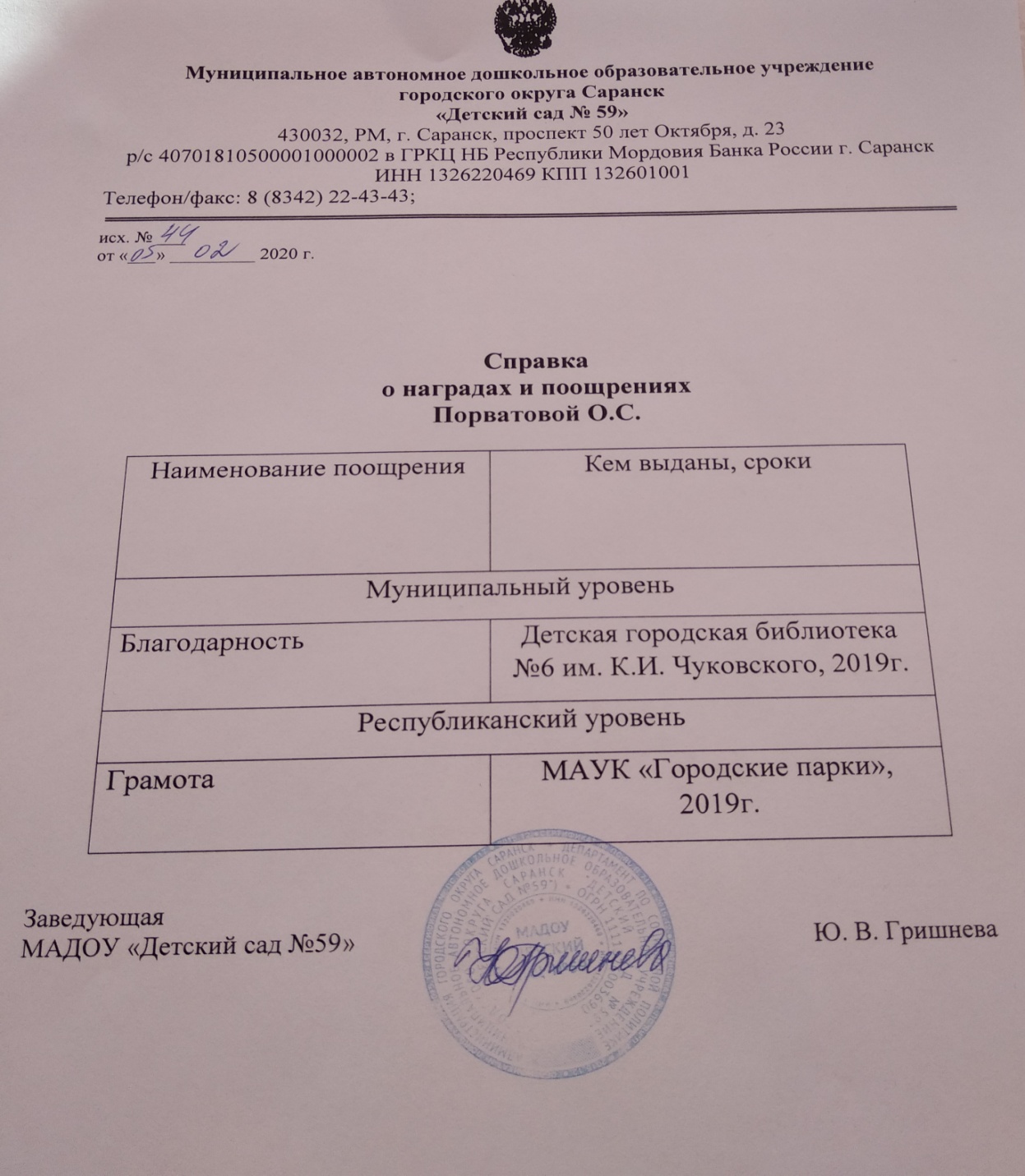 14. Награды и поощрения
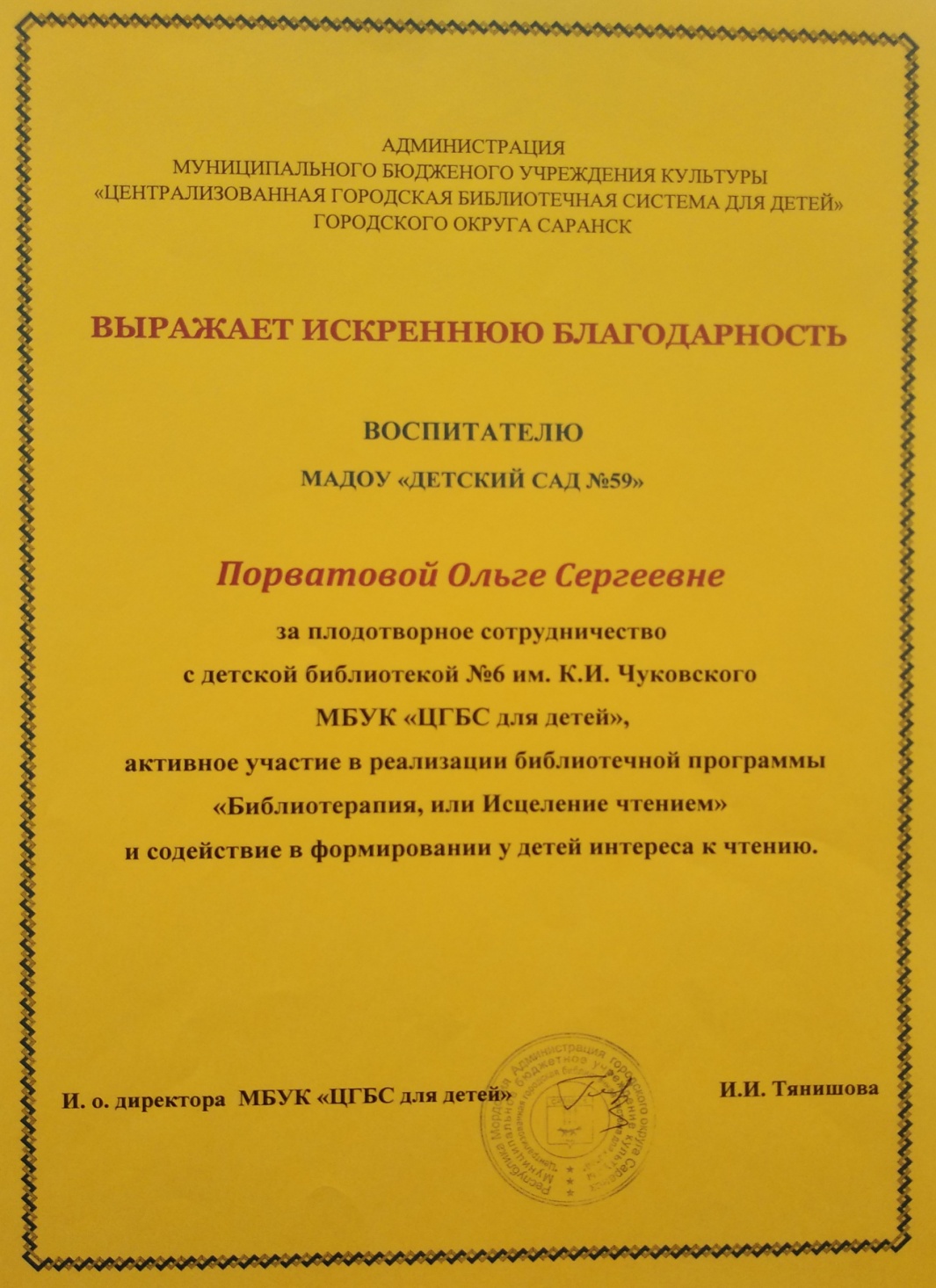 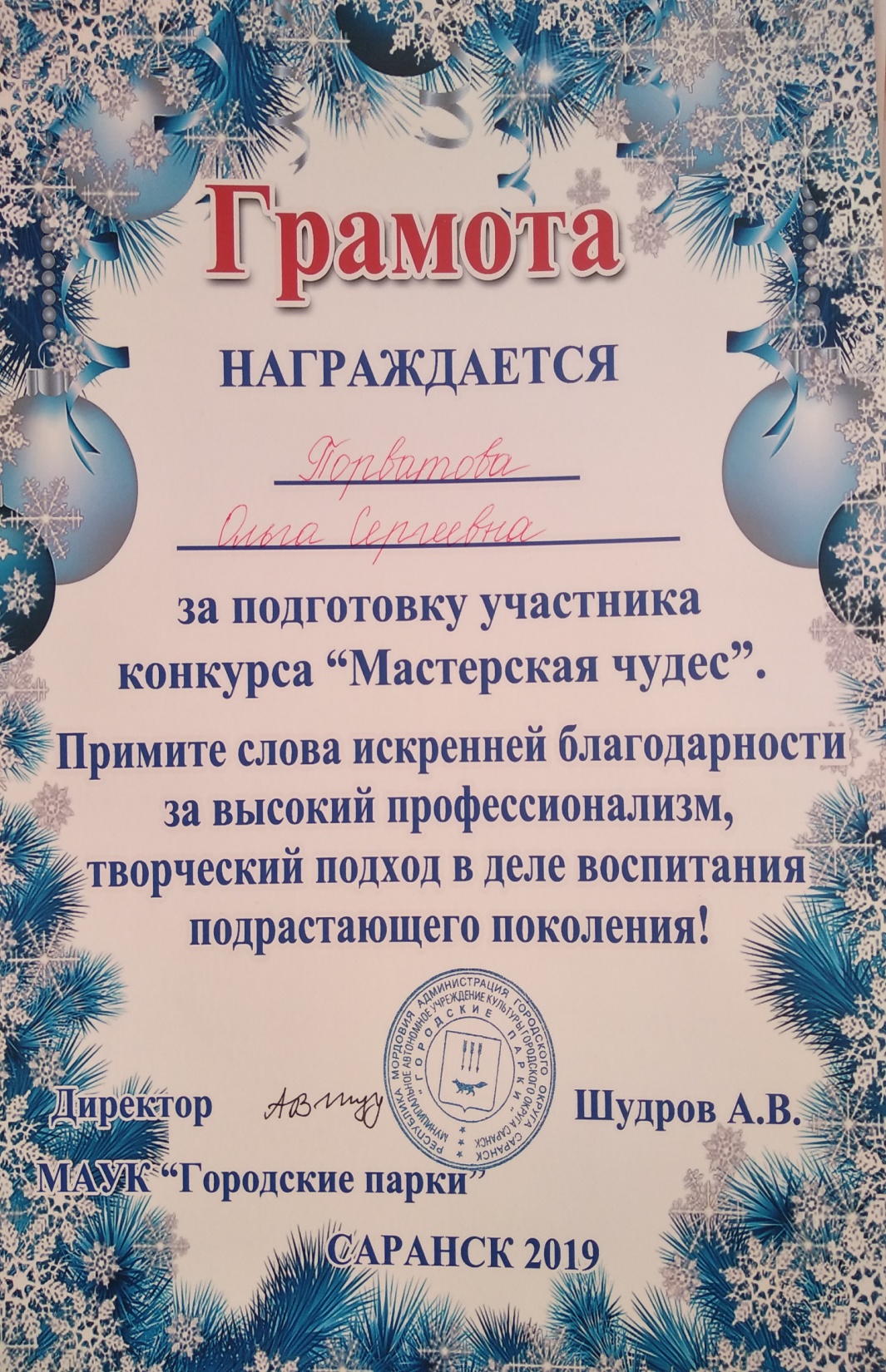